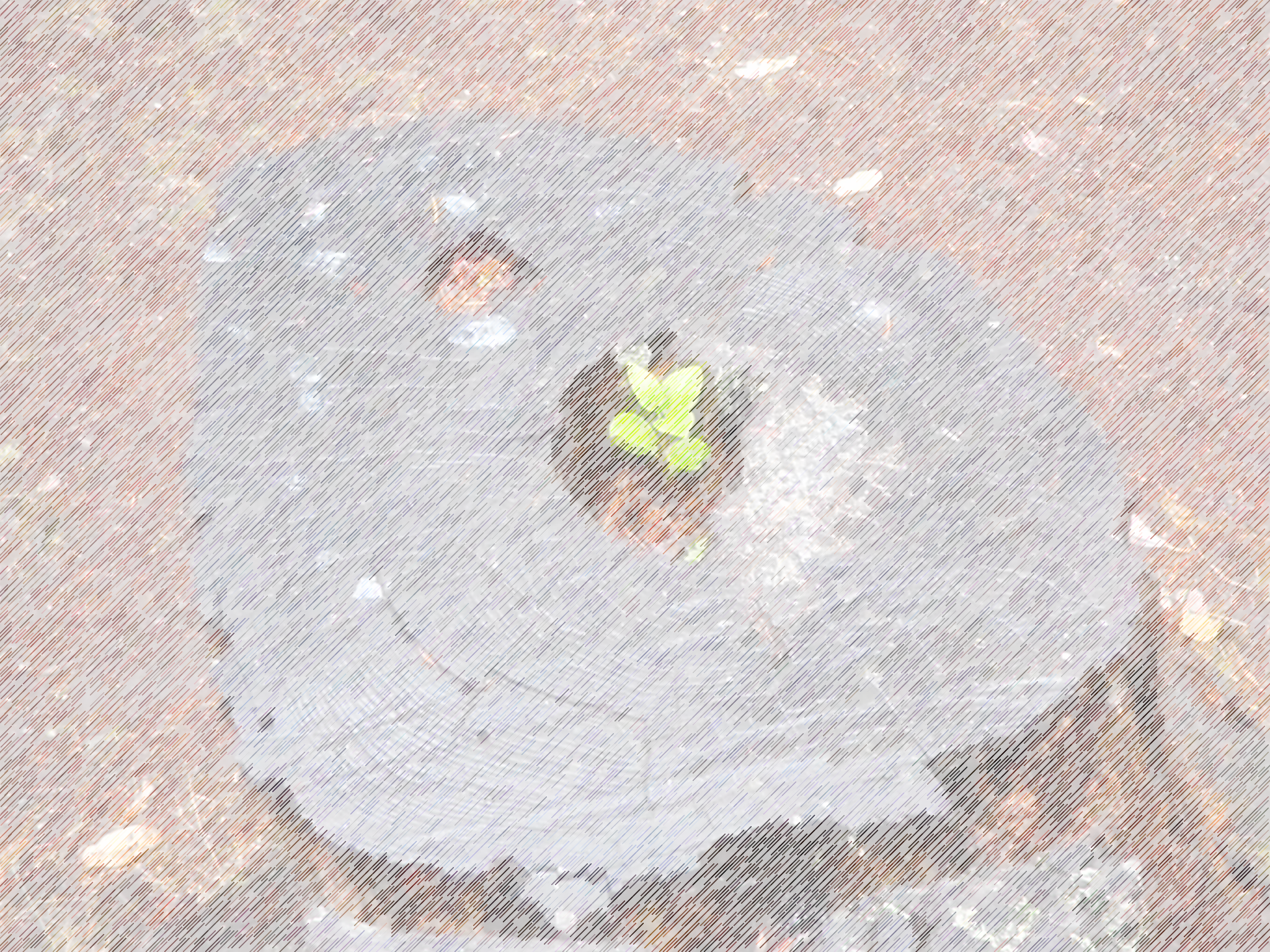 Spirit-anointed Messiah
Isaiah 11:1-16
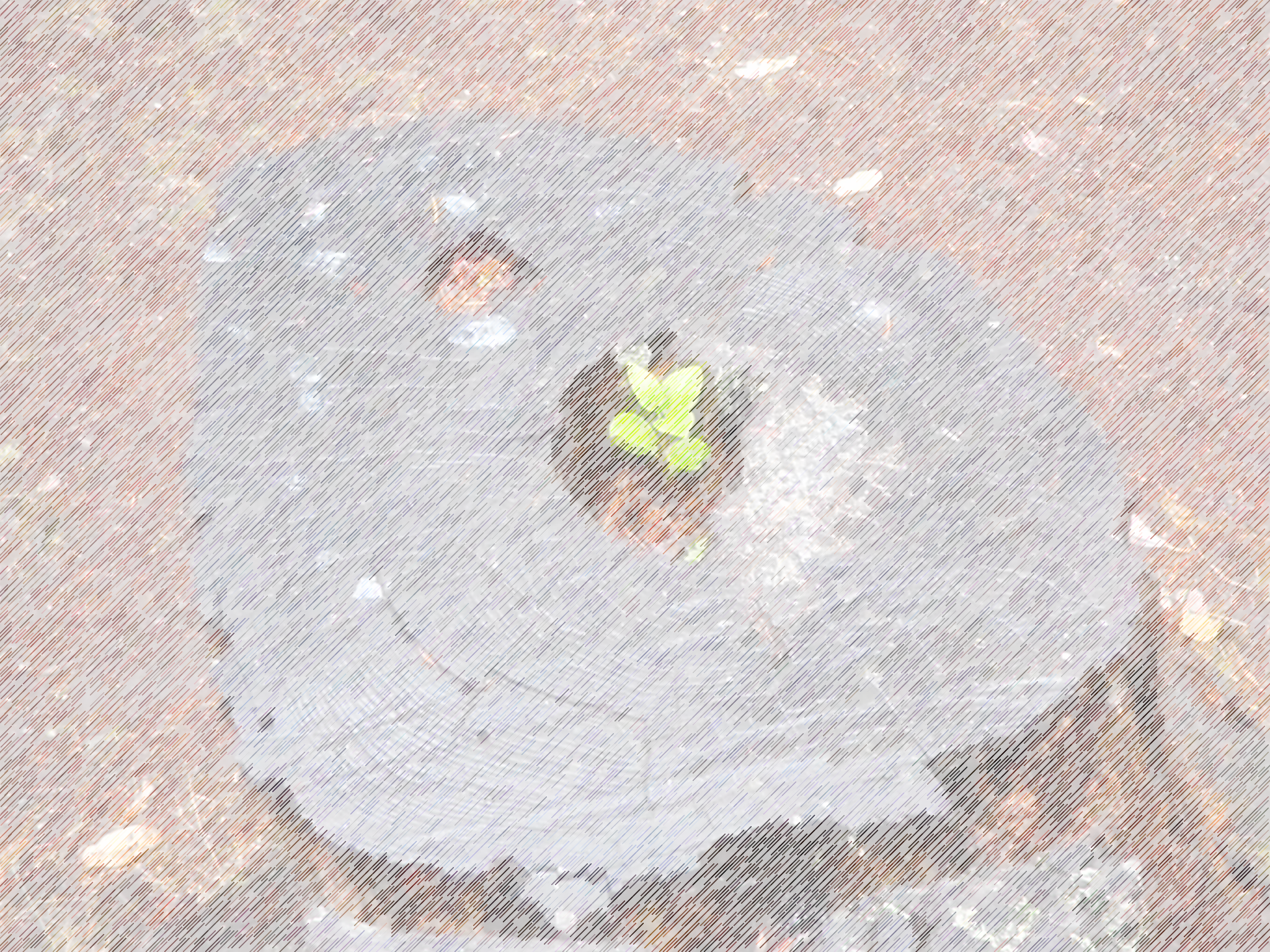 Spirit-anointed Messiah
Isaiah 11:1-16
“Nobody knows what anticipation is any more. Everything is so immediate!”                             (Joan Jett – rock guitarist)
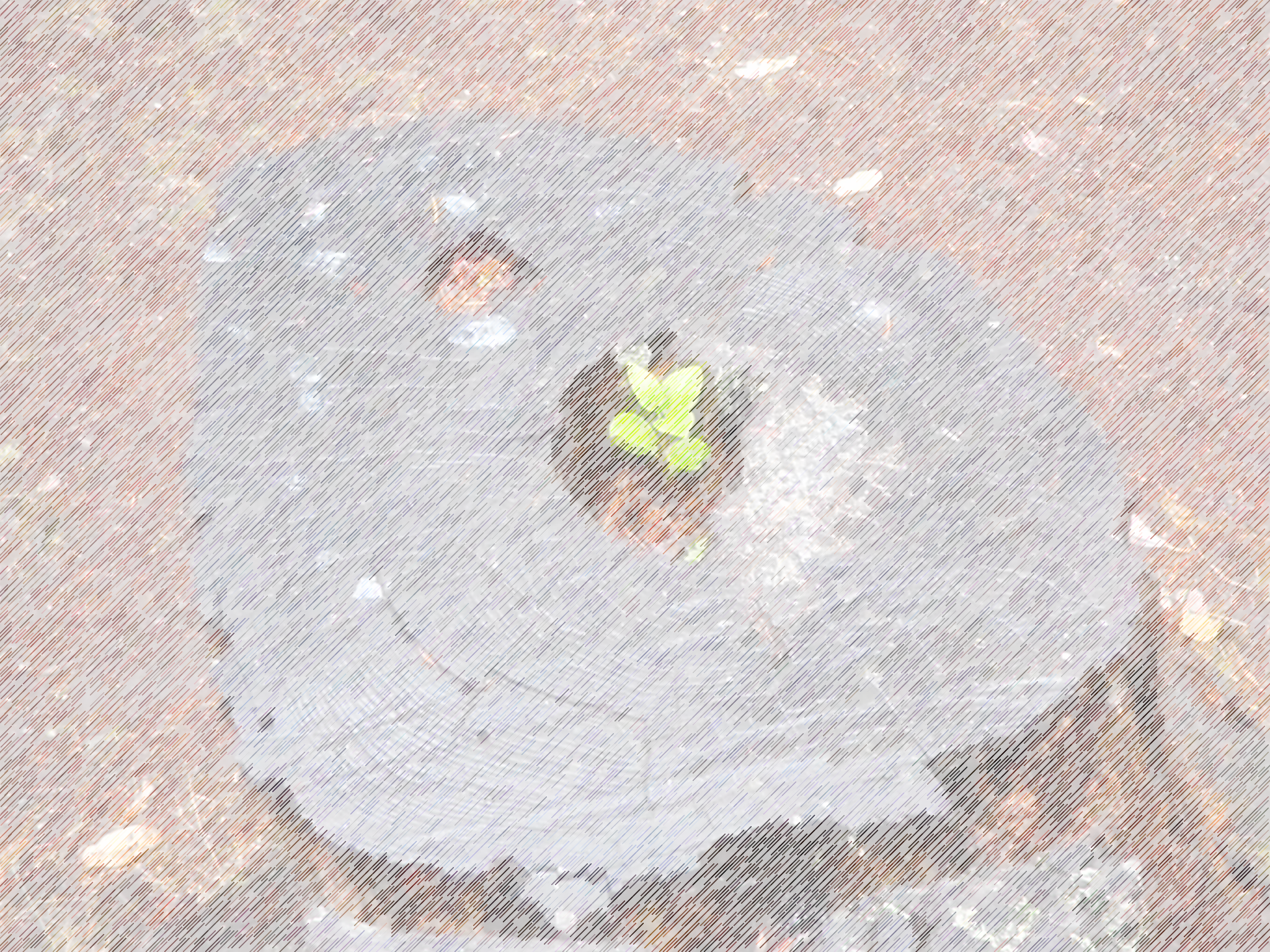 Spirit-anointed Messiah
Isaiah 11:1-16
“Nobody knows what anticipation is any more. Everything is so immediate!” (Joan Jett – rock guitarist)
“That sanguine expectation of happiness which is happiness itself” (Jane Austin)
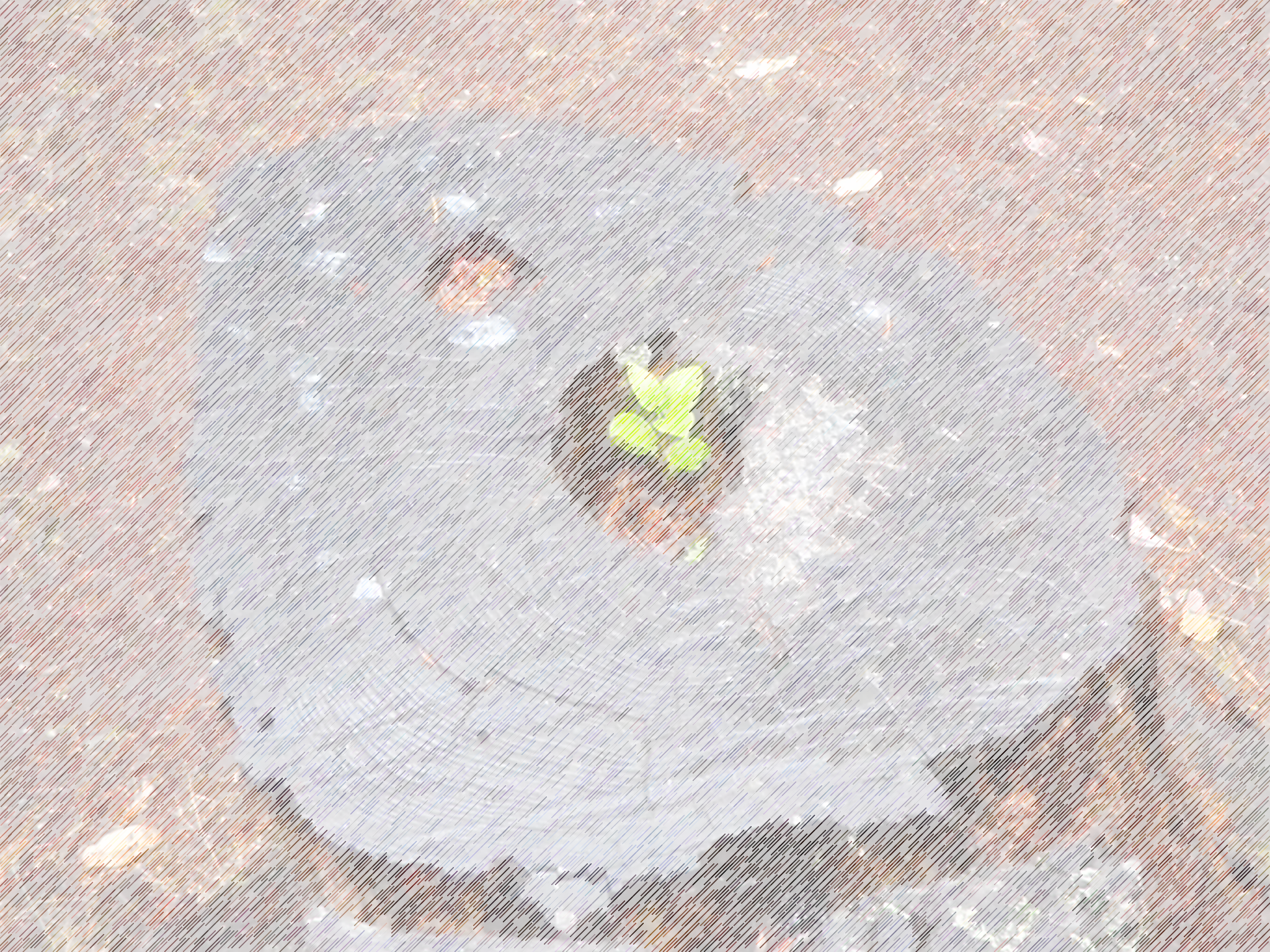 Spirit-anointed Messiah
Isaiah 11:1-16
“Nobody knows what anticipation is any more. Everything is so immediate!” (Joan Jett – rock guitarist)
“That sanguine expectation of happiness which is happiness itself”             (Jane Austin)
Isaiah’s time - situation = bad to worse!
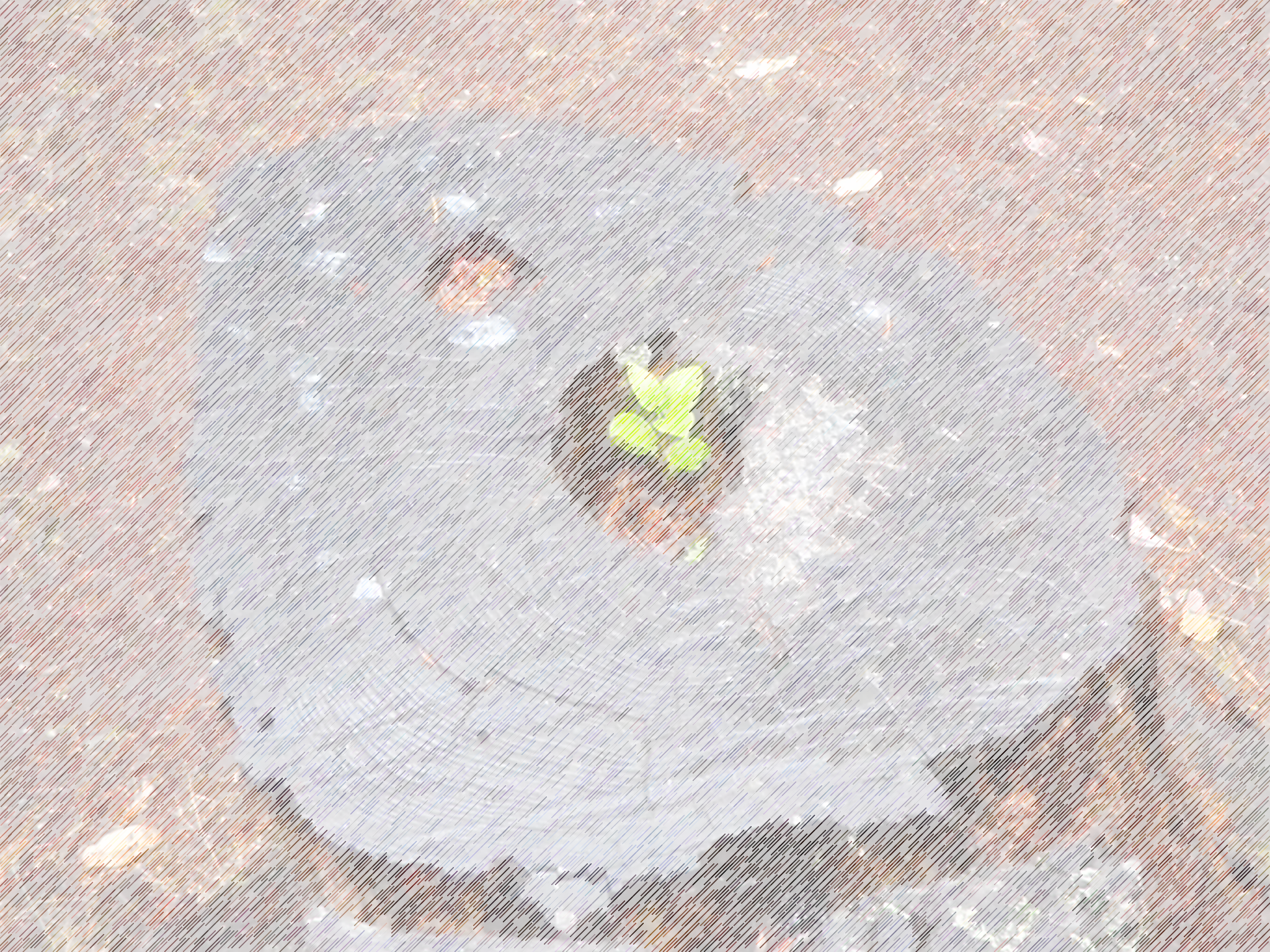 Spirit-anointed Messiah
Isaiah 11:1-16
“Nobody knows what anticipation is any more. Everything is so immediate!” (Joan Jett – rock guitarist)
“That sanguine expectation of happiness which is happiness itself”             (Jane Austin)
Isaiah’s time - situation = bad to worse!
Yet, Isaiah – hope: “As the terebinth and oak leave stumps when they are cut down, so the holy seed will be a stump in the land” (6:13).
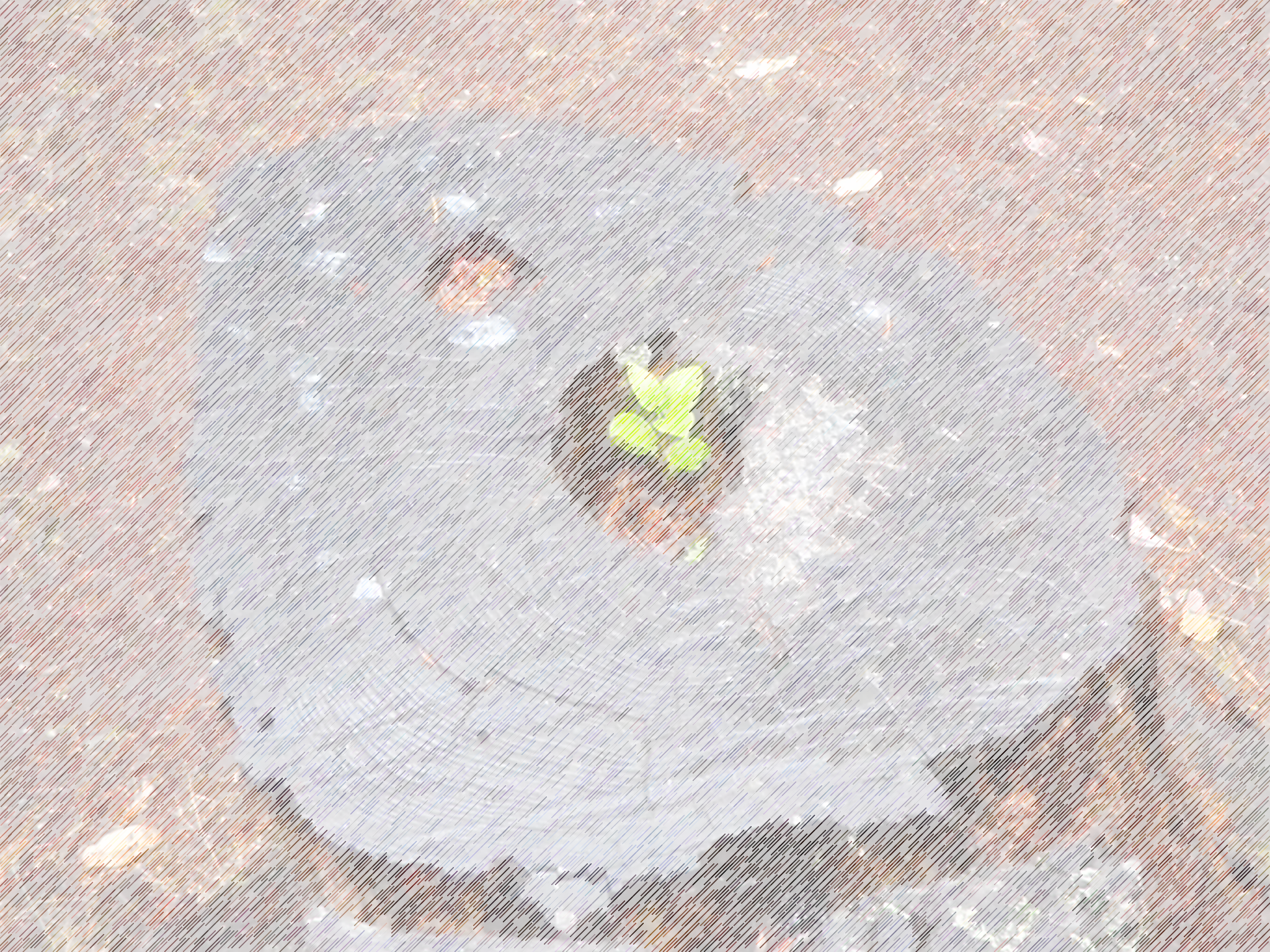 Spirit-anointed Messiah
Isaiah 11:1-16
“Nobody knows what anticipation is any more. Everything is so immediate!” (Joan Jett – rock guitarist)
“That sanguine expectation of happiness which is happiness itself”             (Jane Austin)
Isaiah’s time- situation = bad to worse!
Yet, Isaiah - hope: “As the terebinth and oak leave stumps when they are cut down, so the holy seed will be a stump in the land” (6:13).
Today: Rand Mittri
“It is very difficult for me to give joy and faith to others, while I myself am bankrupt of these things in my life… through my meagre life experience, I have learned that my faith in Christ supersedes the circumstances of life. This truth is not conditioned on living a life of peace that is free of hardship. More and more, I believe that God exists despite all of our pain.”
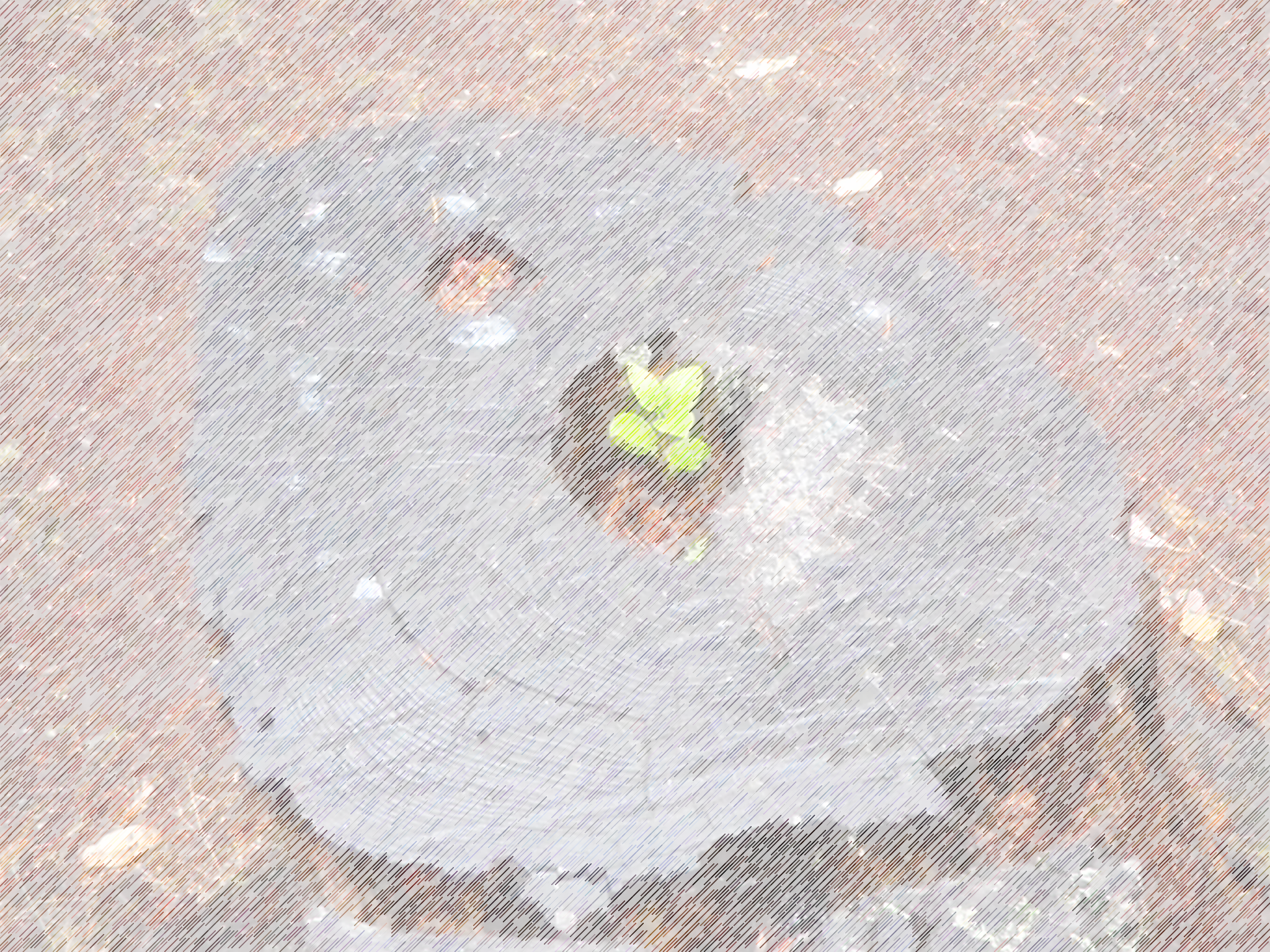 Spirit-anointed Messiah
Isaiah 11:1-16
“Nobody knows what anticipation is any more. Everything is so immediate!” (Joan Jett – rock guitarist)
“That sanguine expectation of happiness which is happiness itself”             (Jane Austin)
Isaiah’ day - situation = bad to worse!
Isaiah forth-told and foretold – challenge + hope
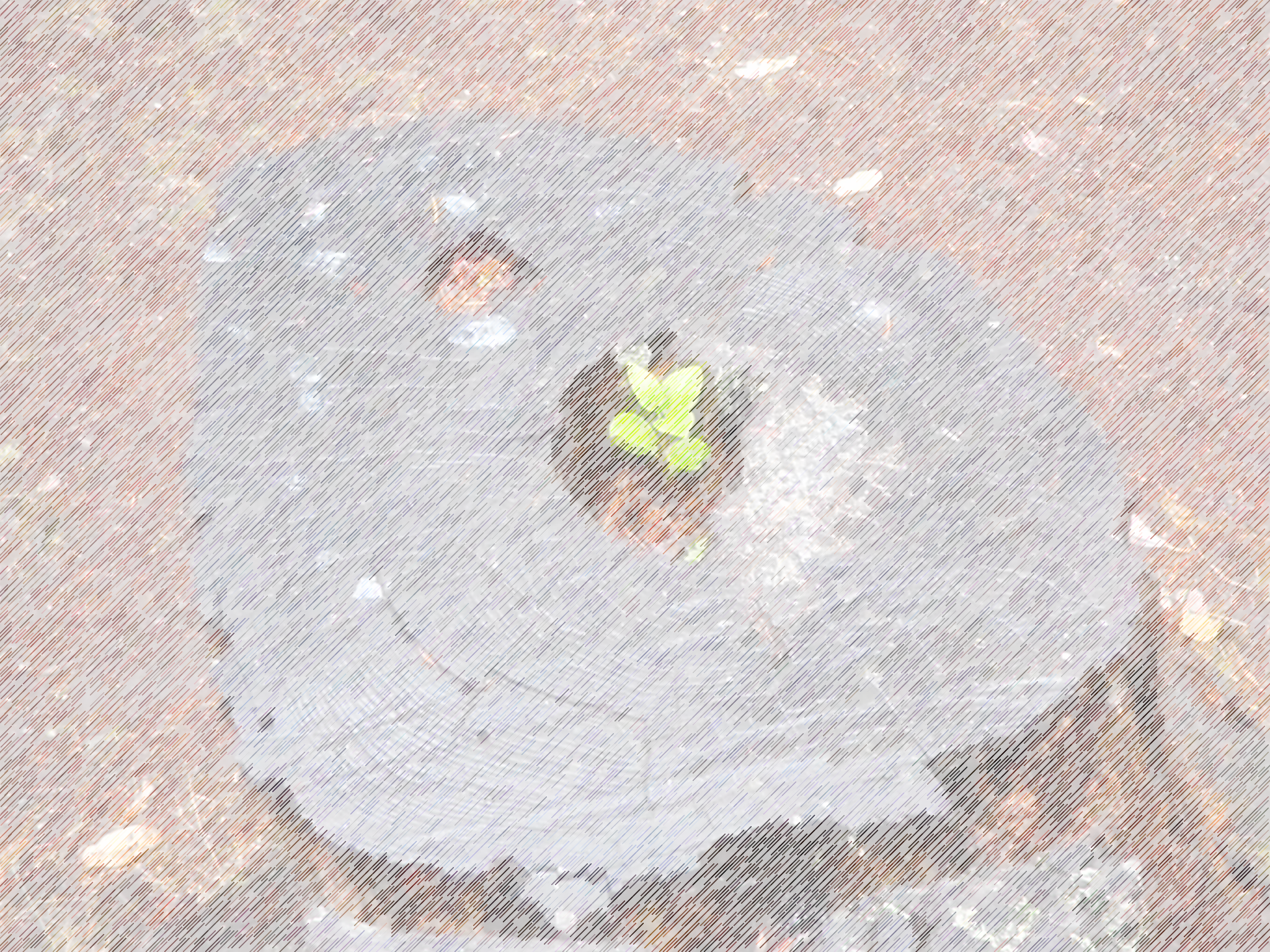 Spirit-anointed Messiah
Isaiah 11:1-16
1. The Context of the King
Ahaz - wheeling and dealing
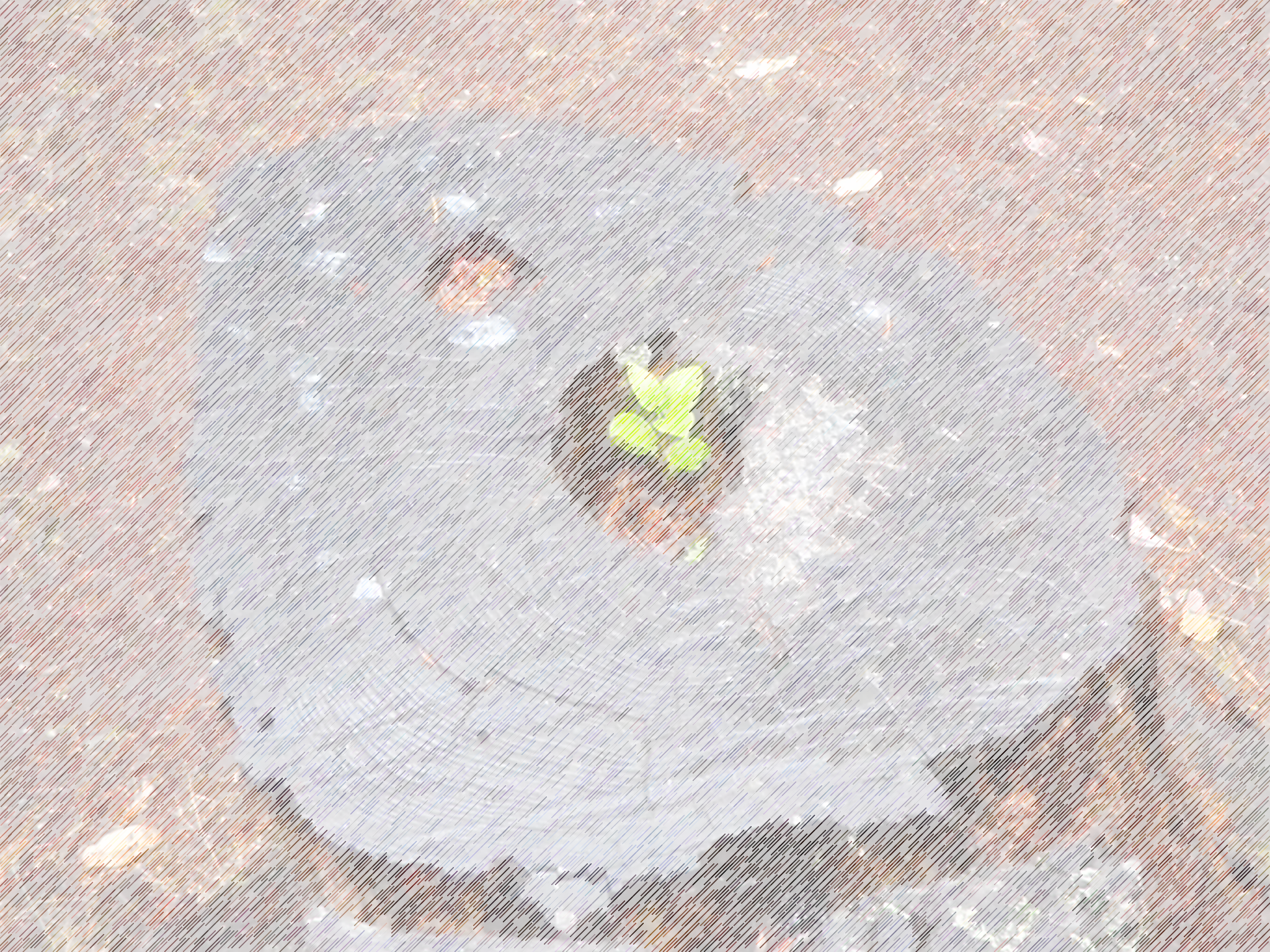 Spirit-anointed Messiah
Isaiah 11:1-16
1. The Context of the King
Ahaz - wheeling and dealing
Judgment: “See, the Lord, the Lord Almighty, will lop off the boughs with great power. The lofty trees will be felled, the tall ones will be brought low. He will cut down the forest thickets with an axe; Lebanon will fall before the Mighty One”          (Isaiah 10:33-34)
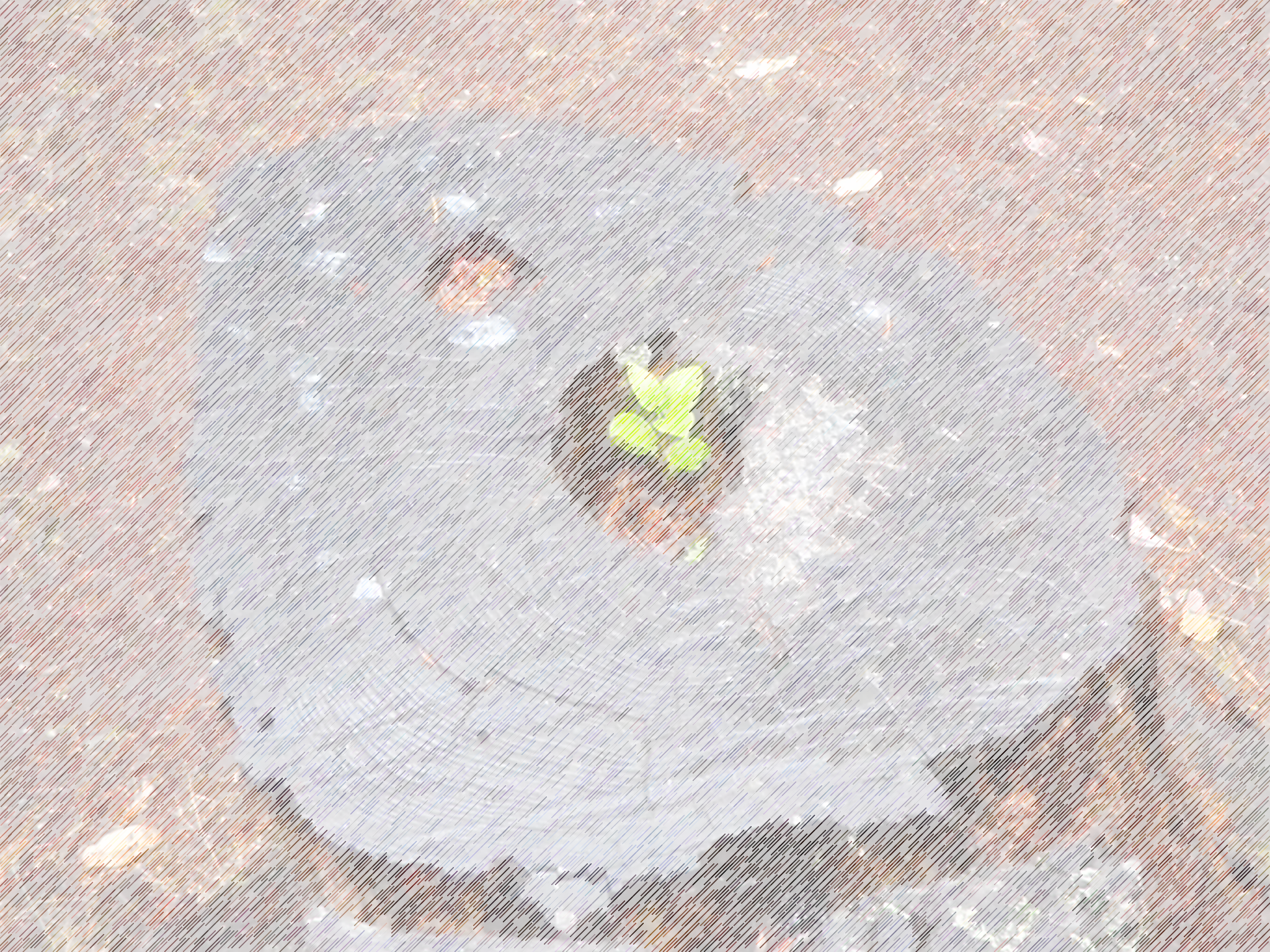 Spirit-anointed Messiah
Isaiah 11:1-16
1. The Context of the King
Ahaz - wheeling and dealing
Judgment
Man’s refusal doesn’t stop God’s action
“A virgin will conceive and will give birth to a son and will call him Immanuel” (7:14). 
He will be called “Wonderful Counsellor, Mighty God, Everlasting Father, Prince of Peace” (9:6)
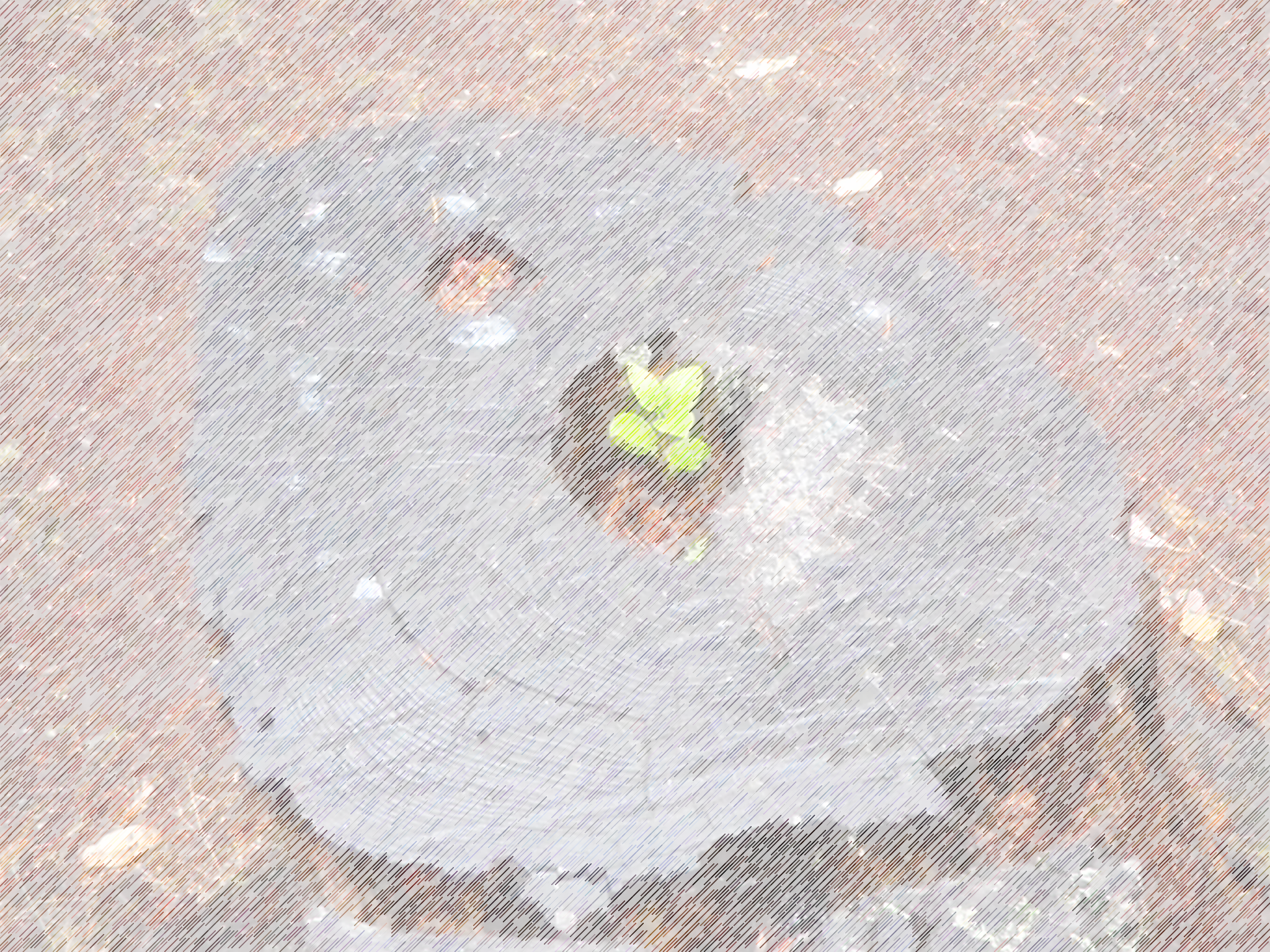 Spirit-anointed Messiah
Isaiah 11:1-16
1. The Context of the King
Ahaz - wheeling and dealing
Judgment
Man’s refusal doesn’t stop God’s action
Fast forward – Babylonians, Medo-Persian’s, Greeks, Romans
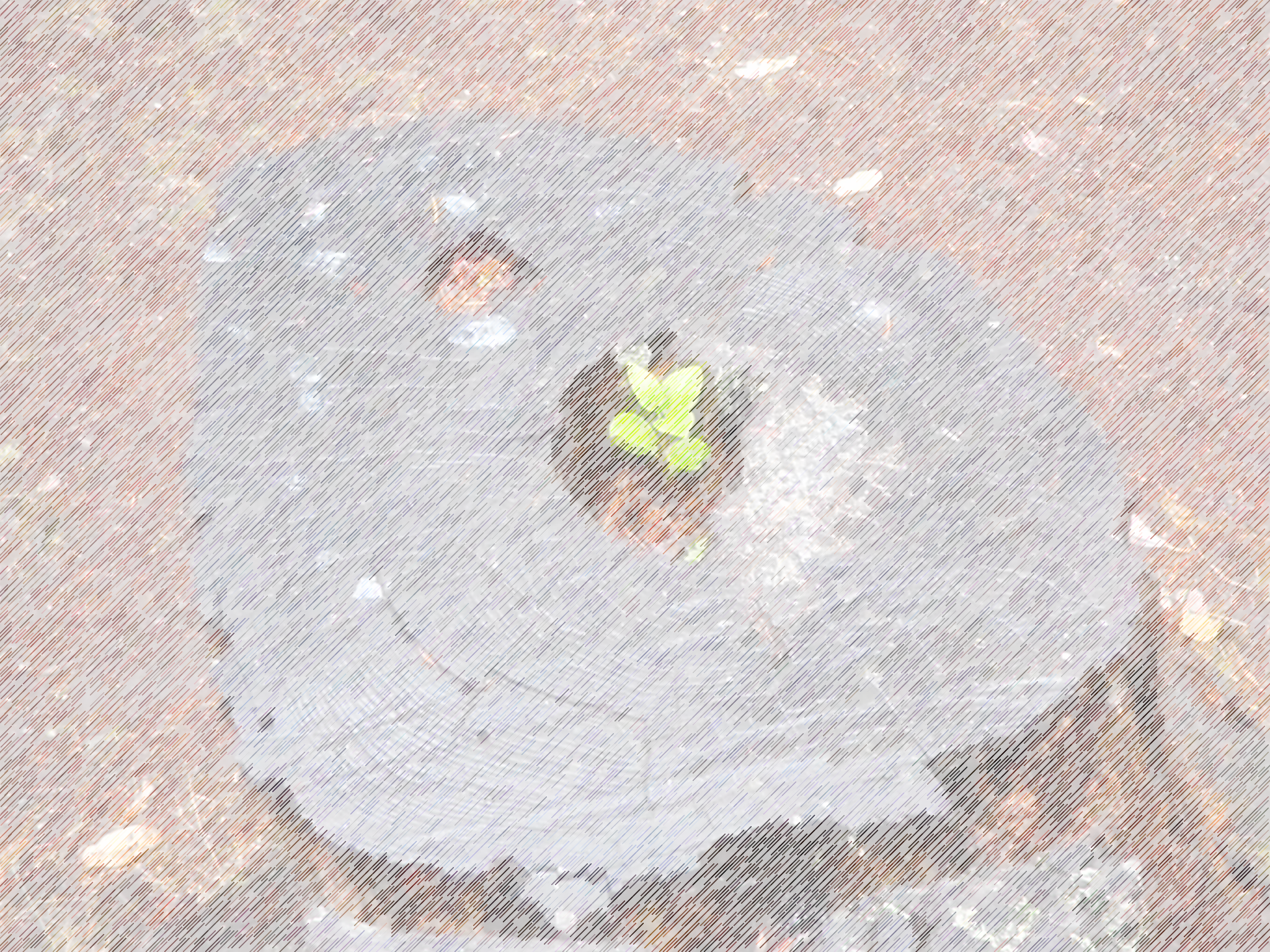 Spirit-anointed Messiah
Isaiah 11:1-16
1. The Context of the King
Ahaz - wheeling and dealing
Judgment
Man’s refusal doesn’t stop God’s action
Fast forward – Babylonians, Medo-Persian’s, Greeks, Romans
DIY again – Maccabean revolt
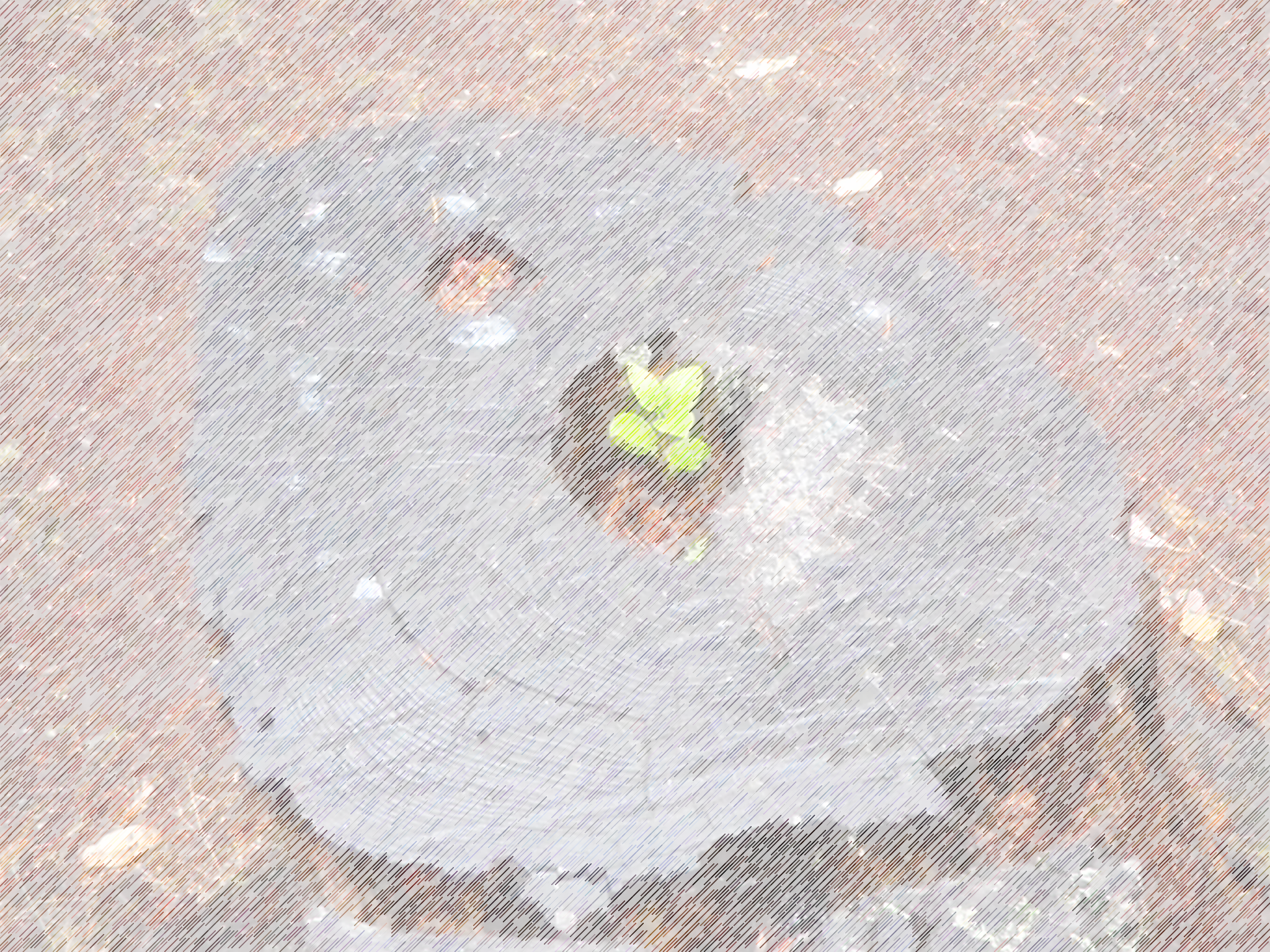 Spirit-anointed Messiah
Isaiah 11:1-16
1. The Context of the King
Ahaz - wheeling and dealing
Judgment
Man’s refusal doesn’t stop God’s action
Fast forward – Babylonians, Medo-Persian’s, Greeks, Romans
DIY again – Maccabean revolt
NT background – 4 BC – where was God?
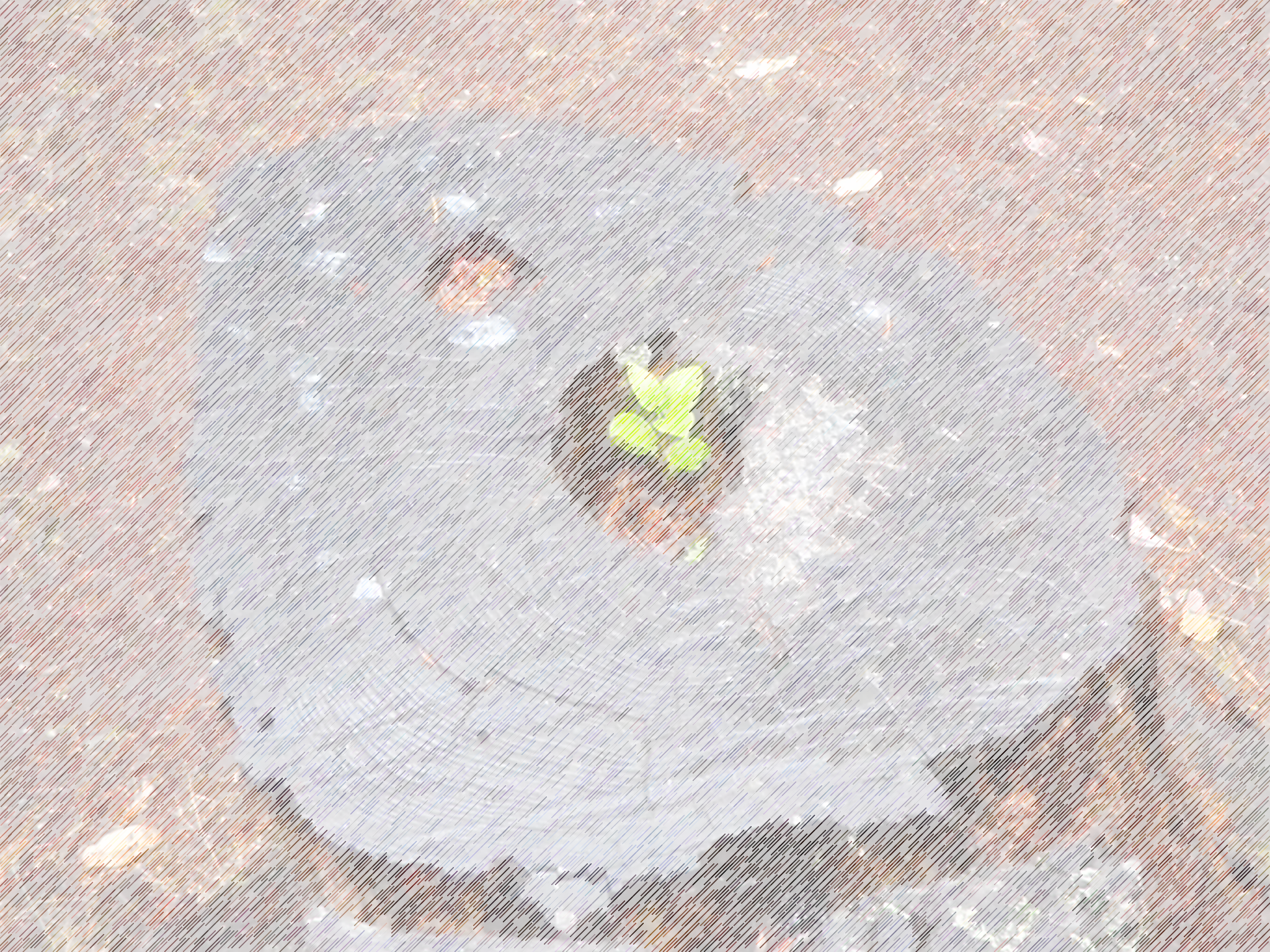 Spirit-anointed Messiah
Isaiah 11:1-16
The Context of the King
The Coming of the King
“a shoot will come up from the stump of Jesse; from his roots a Branch will bear fruit” (v.1)
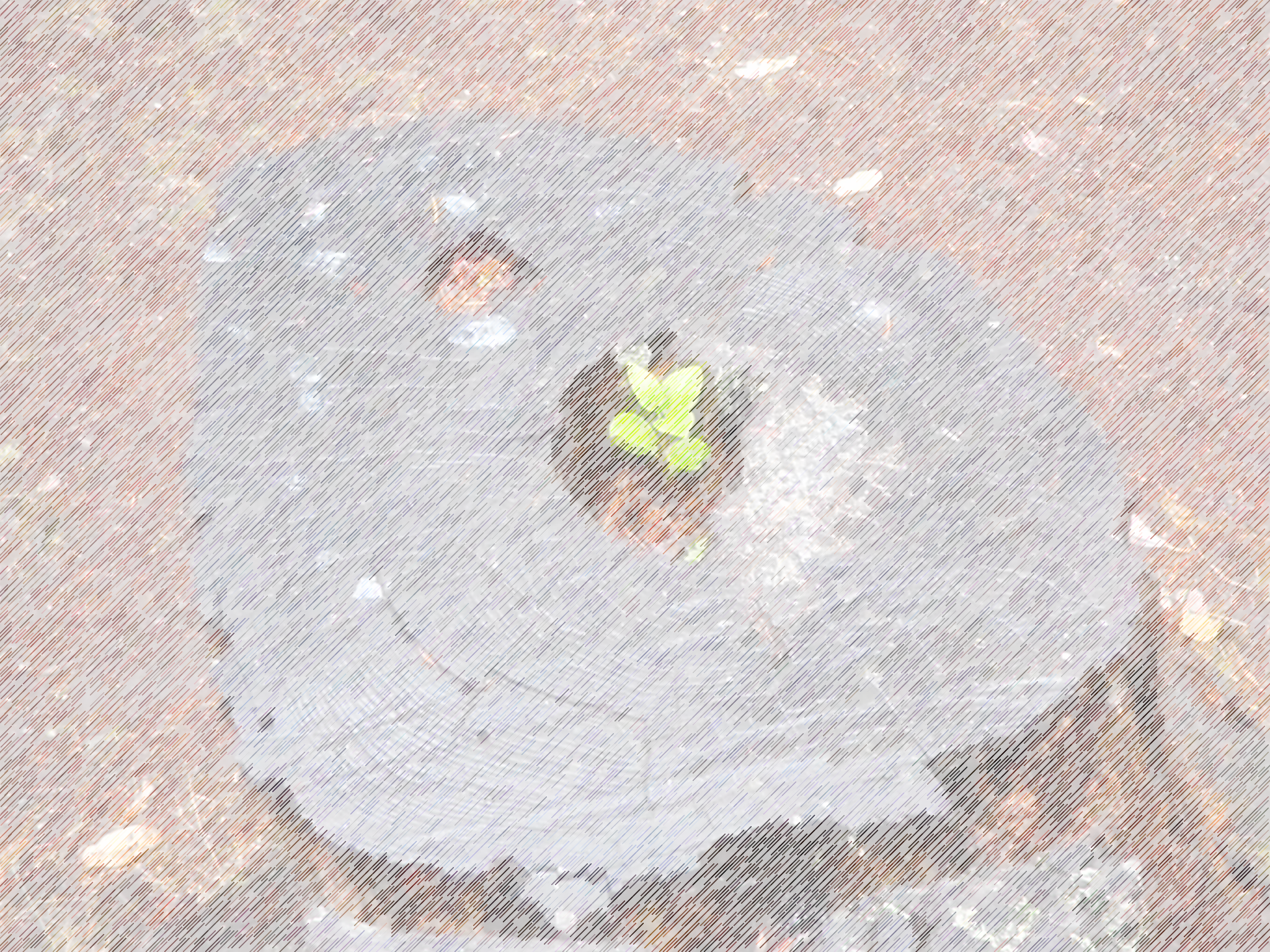 Spirit-anointed Messiah
Isaiah 11:1-16
The Context of the King
The Coming of the King
“a shoot will come up from the stump of Jesse; from his roots a Branch will bear fruit” (v.1)
God’s promise to David – 2 Samuel 7
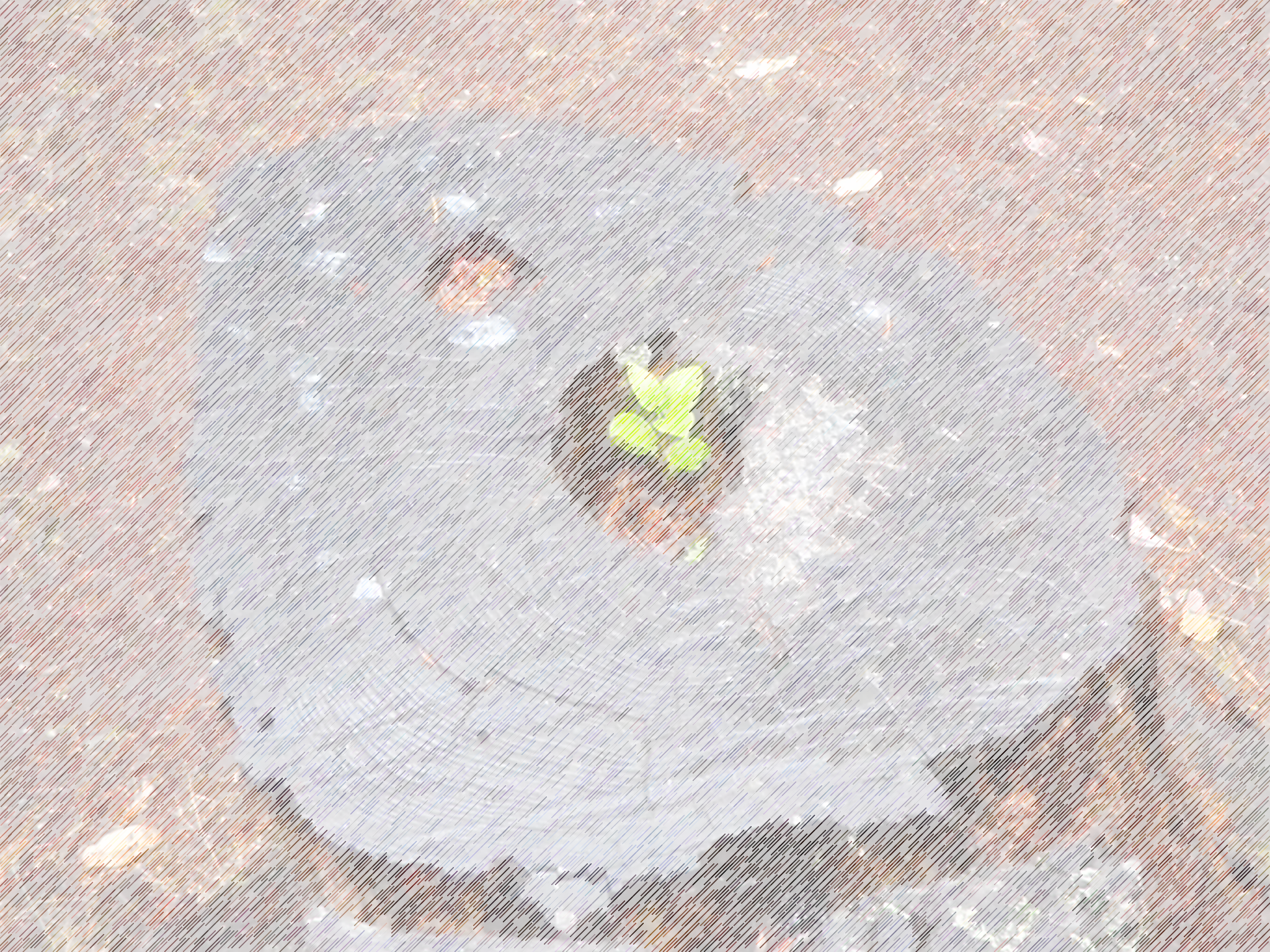 Spirit-anointed Messiah
Isaiah 11:1-16
The Context of the King
The Coming of the King
“a shoot will come up from the stump of Jesse; from his roots a Branch will bear fruit” (v.1)
God’s promise to David – 2 Samuel 7
Humble origins - Jesse mentioned – not David
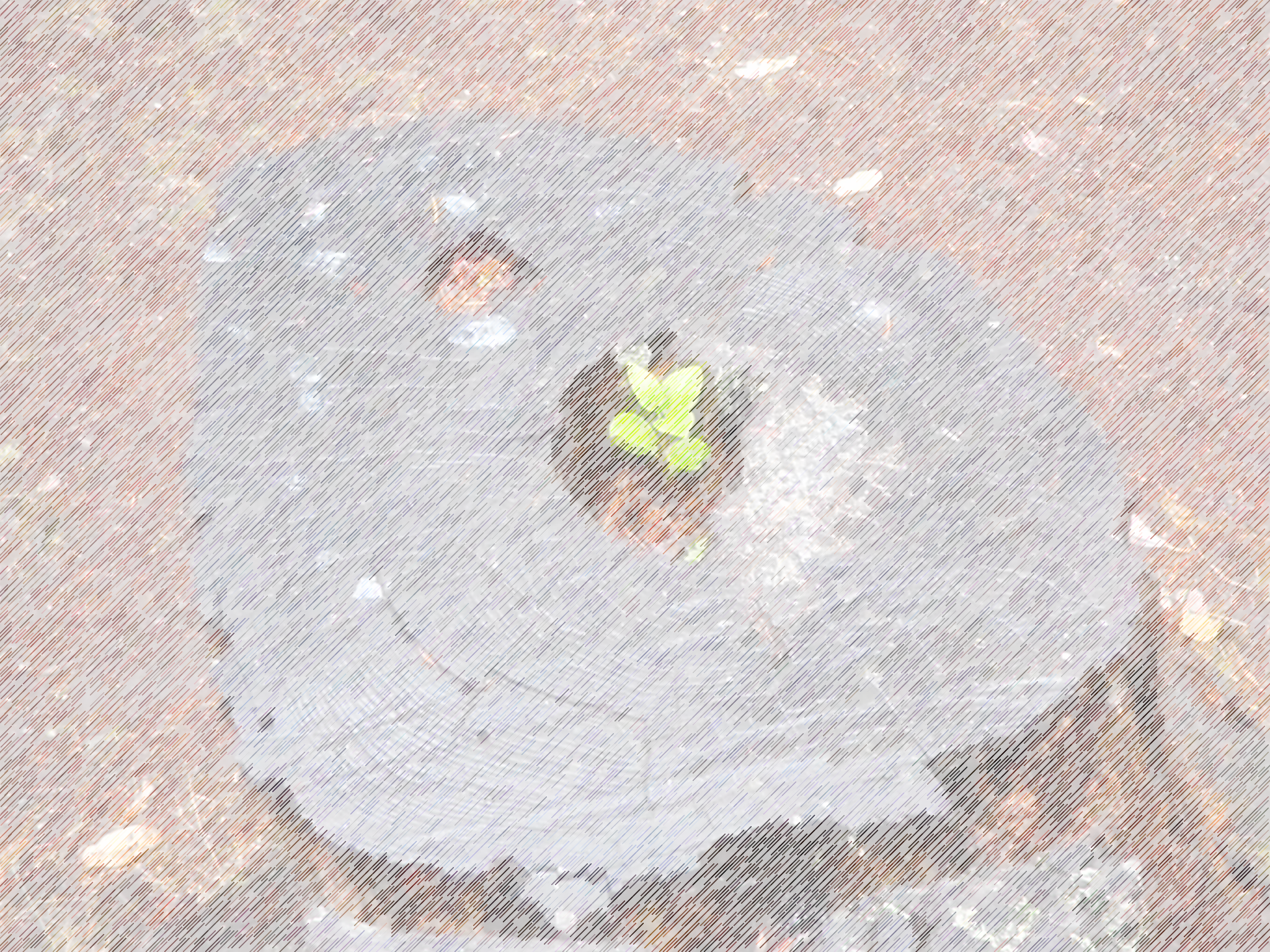 Spirit-anointed Messiah
Isaiah 11:1-16
The Context of the King
The Coming of the King
“a shoot will come up from the stump of Jesse; from his roots a Branch will bear fruit” (v.1)
God’s promise to David – 2 Samuel 7
Humble origins - Jesse mentioned – not David
Jesus’ answer when authority questioned (Mat 22:44)
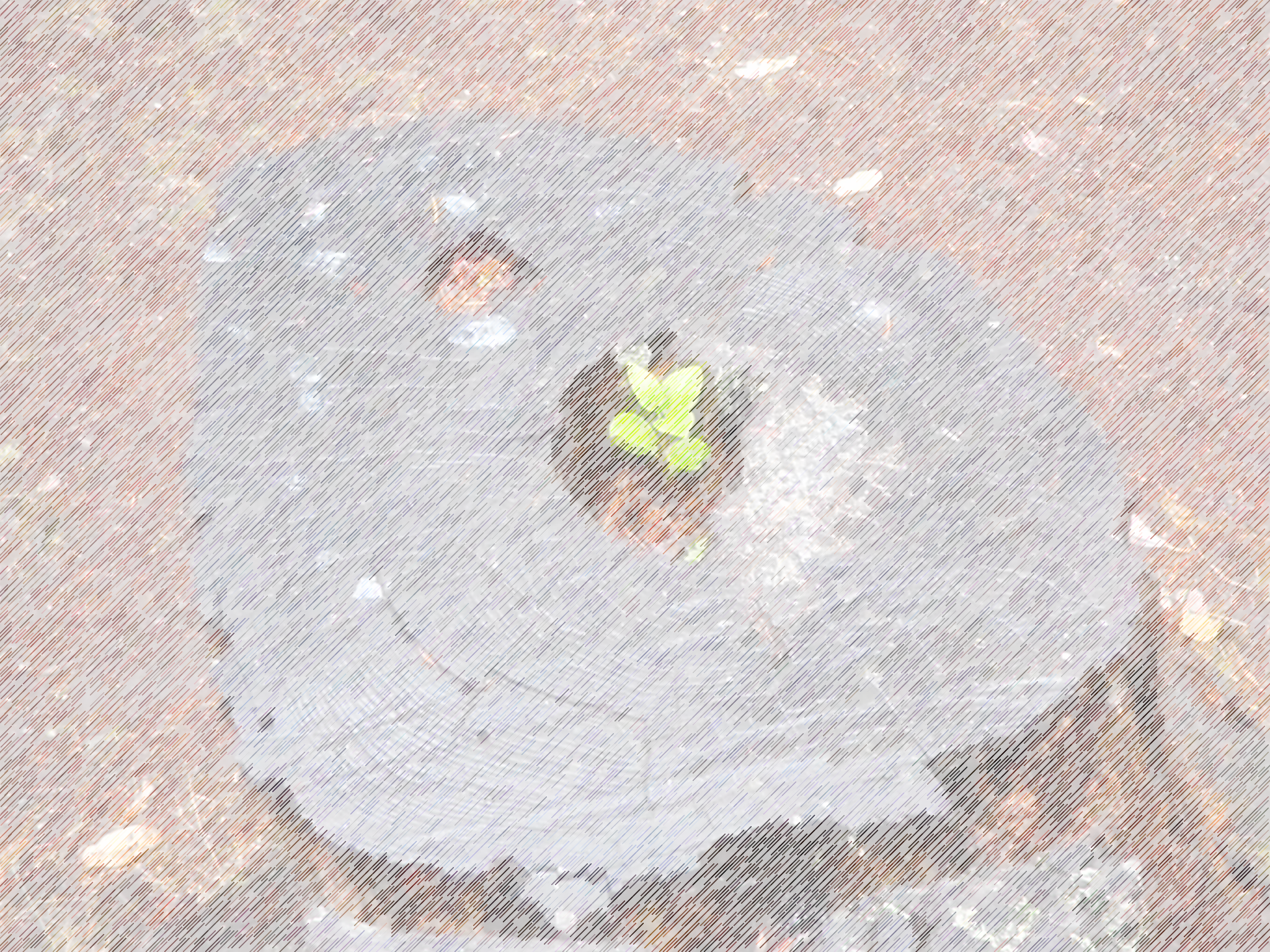 Spirit-anointed Messiah
Isaiah 11:1-16
The Context of the King
The Coming of the King
“a shoot will come up from the stump of Jesse; from his roots a Branch will bear fruit” (v.1)
God’s promise to David – 2 Samuel 7
Humble origins - Jesse mentioned – not David
Jesus’ answer when authority questioned (Mat 22:44)
Hail to the Lord’s anointed, great David’s greater Son!Hail in the time appointed, His reign on earth begun!He comes to break oppression, to set the captive free;To take away transgression, and rule in equity.
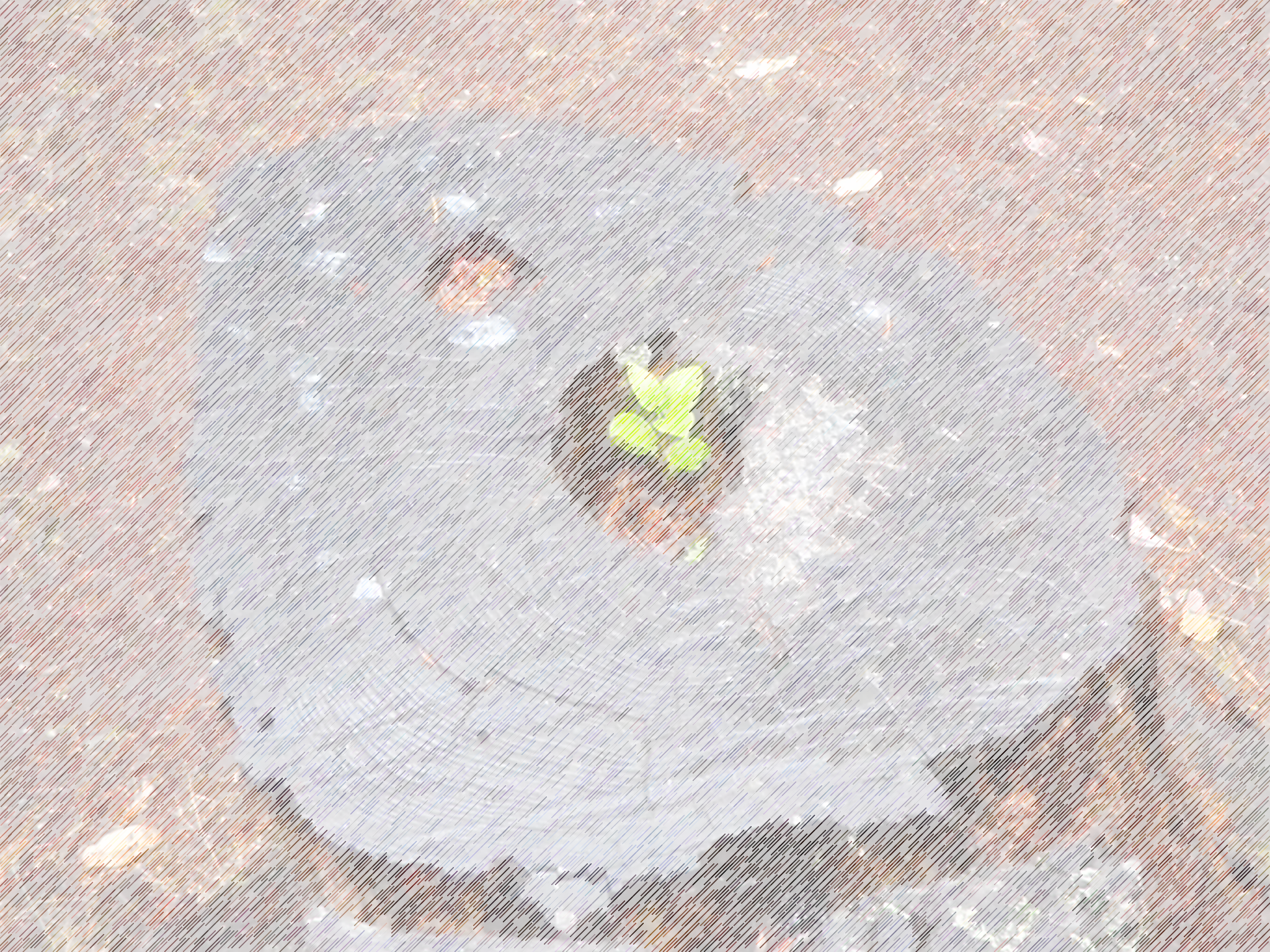 Spirit-anointed Messiah
Isaiah 11:1-16
The Context of the King
The Coming of the King
“a shoot will come up from the stump of Jesse; from his roots a Branch will bear fruit” (v.1)
God’s promise to David – 2 Samuel 7
Humble origins - Jesse mentioned – not David
Jesus’ answer when authority questioned (Mat 22:44)
”Before Abraham was born, I am” (John 8:58) 
“I Jesus, have sent my angel to give this testimony for the churches. I am the root and offspring of David, and the bright Morning Star”  (Rev.22:16)
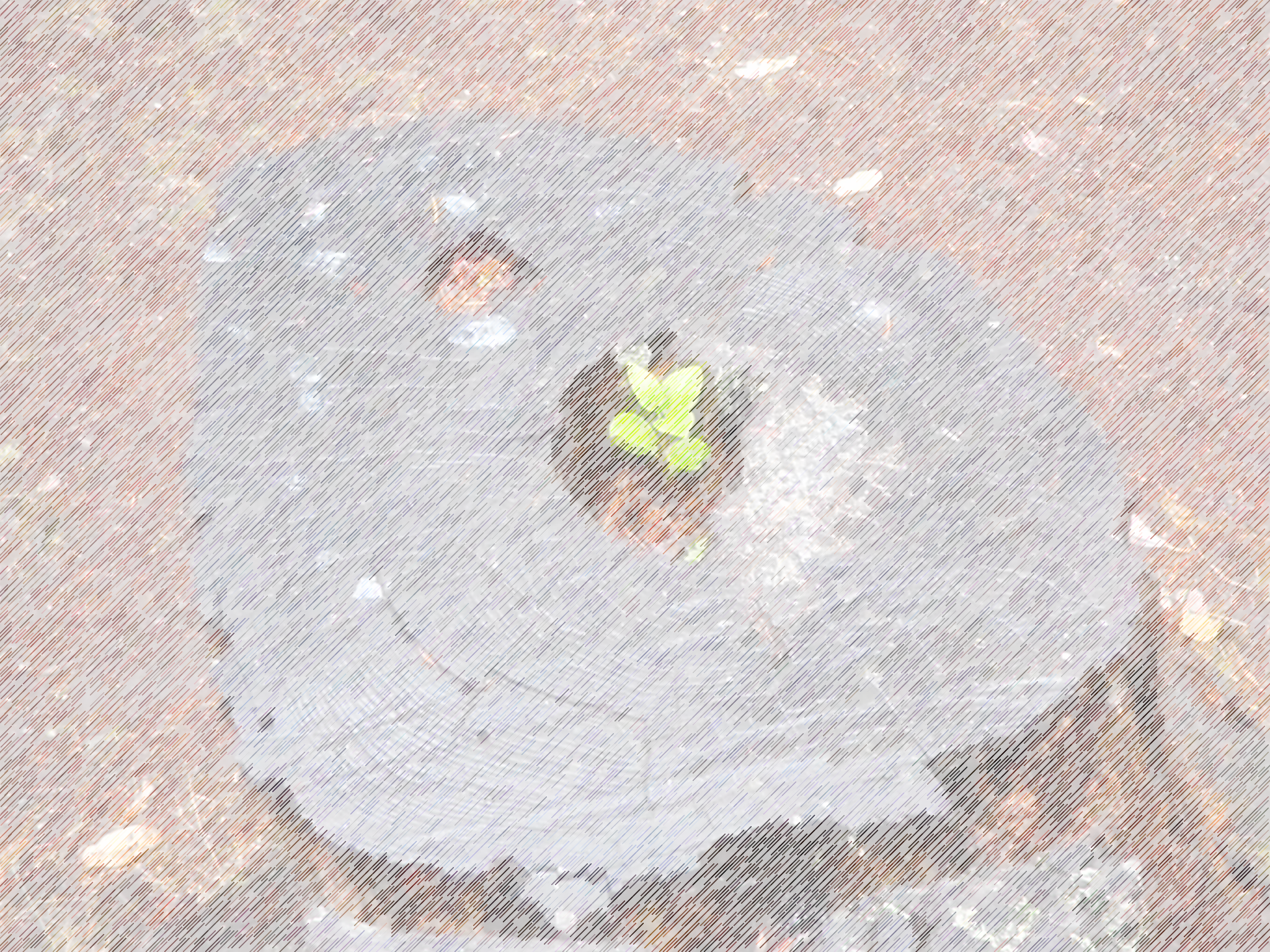 Spirit-anointed Messiah
Isaiah 11:1-16
The Context of the King
The Coming of the King
“a shoot will come up from the stump of Jesse; from his roots a Branch will bear fruit” (v.1)
God’s promise to David – 2 Samuel 7
Humble origins - Jesse mentioned – not David
Jesus’ answer when authority questioned (Mat 22:44)
Paul’s grasp: “In him we live and move and have our being…” (Acts 17:28)
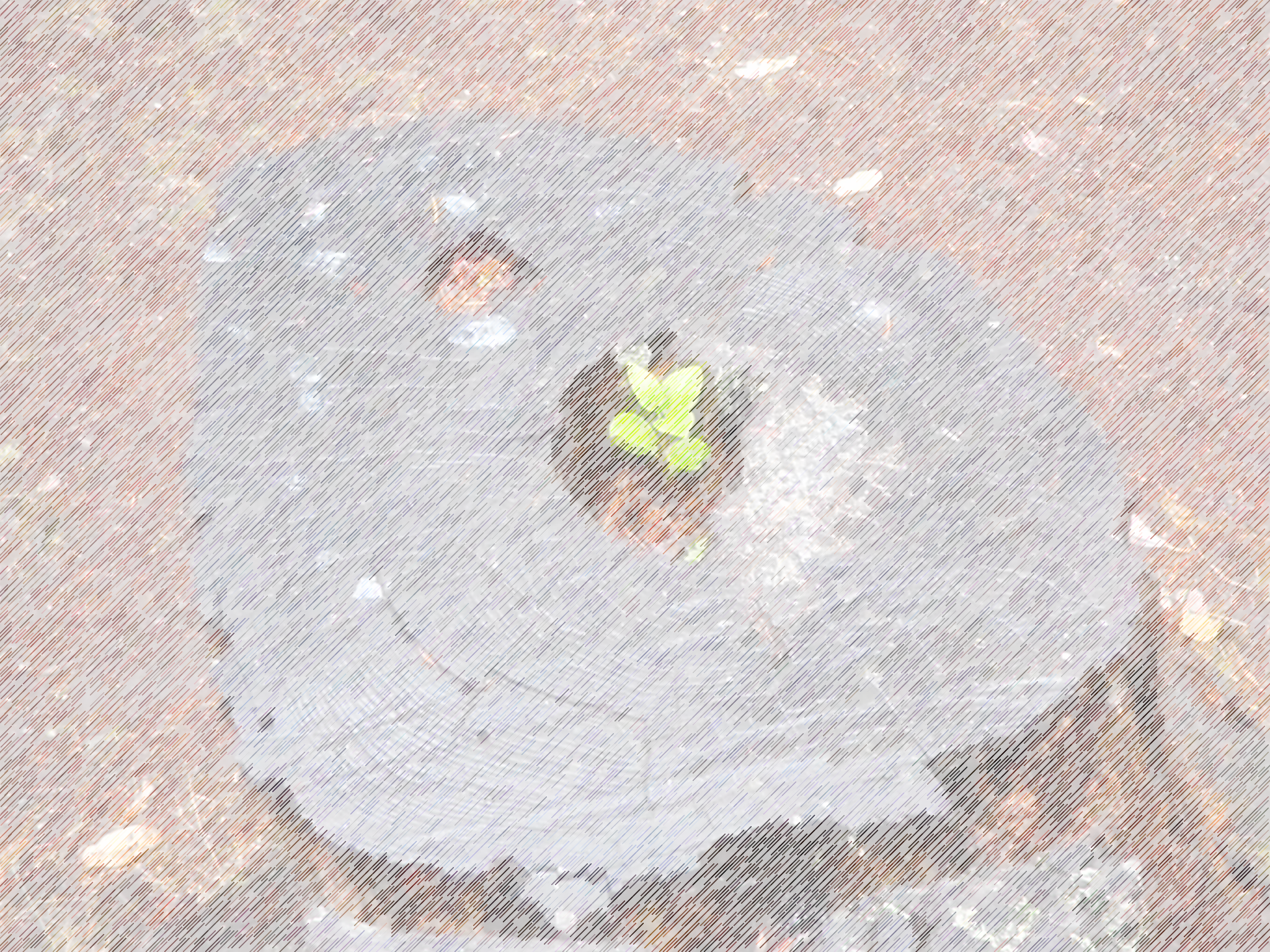 Spirit-anointed Messiah
Isaiah 11:1-16
The Context of the King
The Coming of the King
The Character of the King
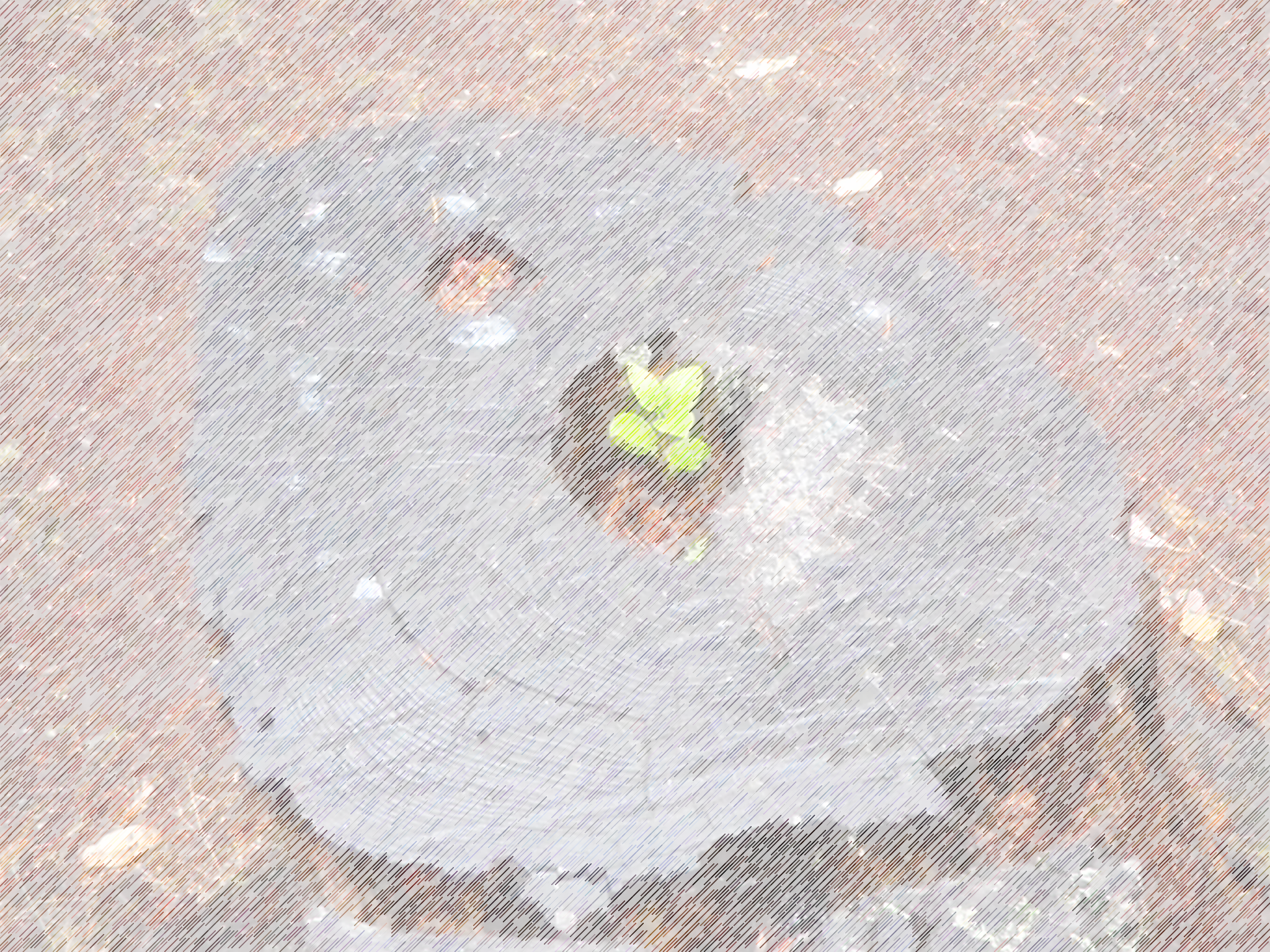 Spirit-anointed Messiah
Isaiah 11:1-16
The Context of the King
The Coming of the King
The Character of the King
Unfit to reign – Ahab, Ahaz, Herod
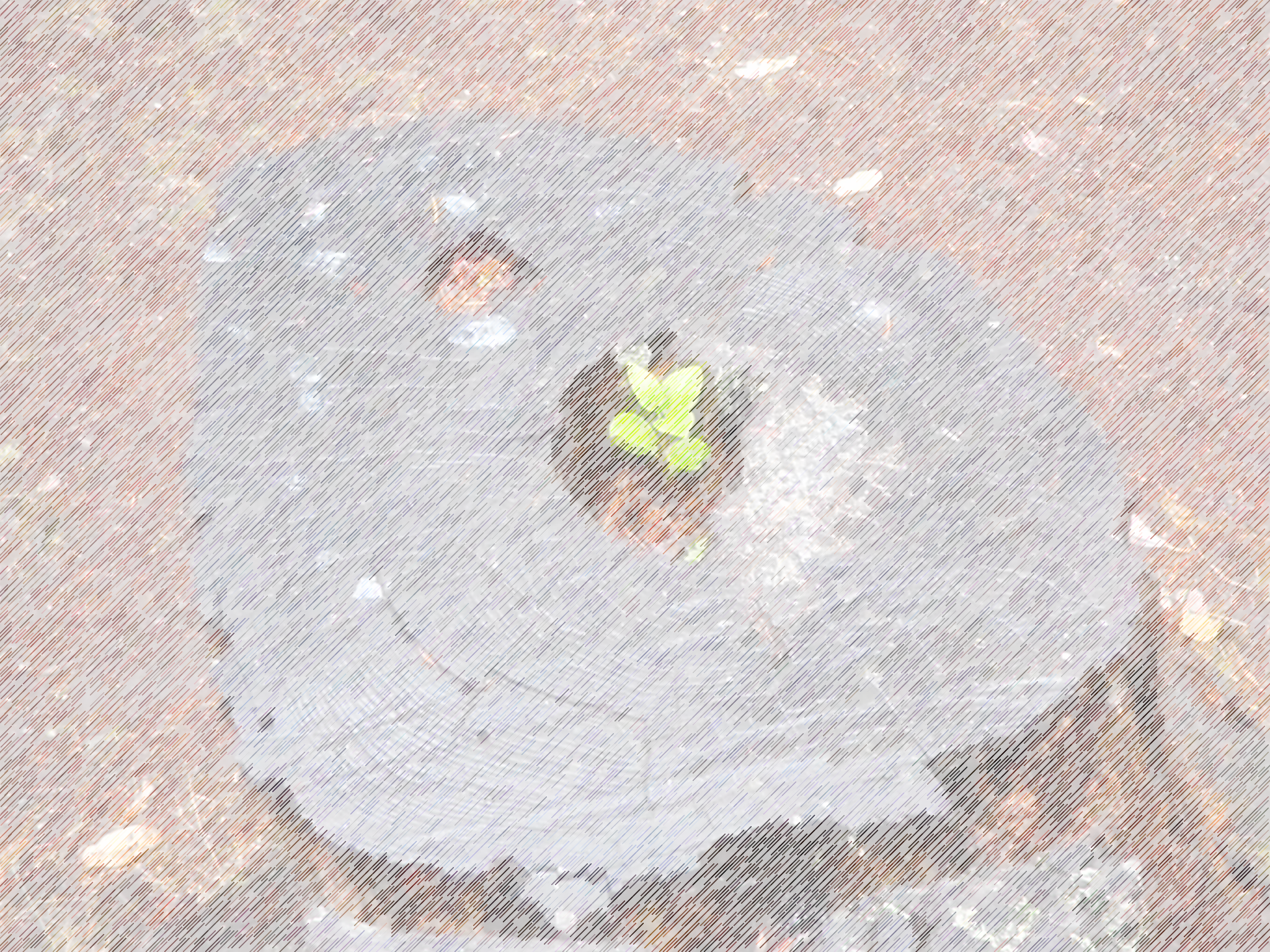 Spirit-anointed Messiah
Isaiah 11:1-16
The Context of the King
The Coming of the King
The Character of the King
Unfit to reign – Ahab, Ahaz, Herod
Unfit to reign – Henry VIII, George III
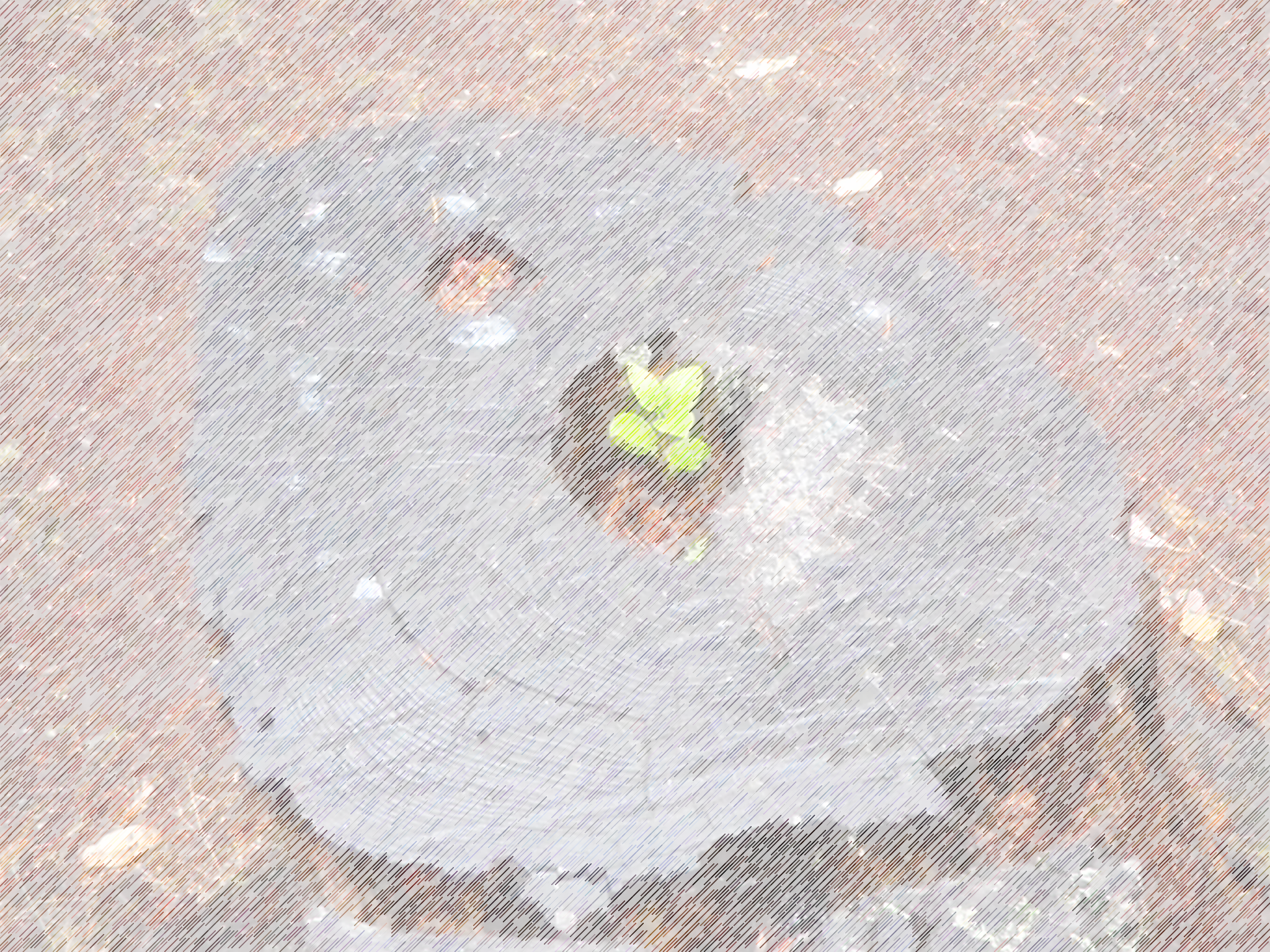 Spirit-anointed Messiah
Isaiah 11:1-16
The Context of the King
The Coming of the King
The Character of the King
Spirit of the Lord given to others - temporary
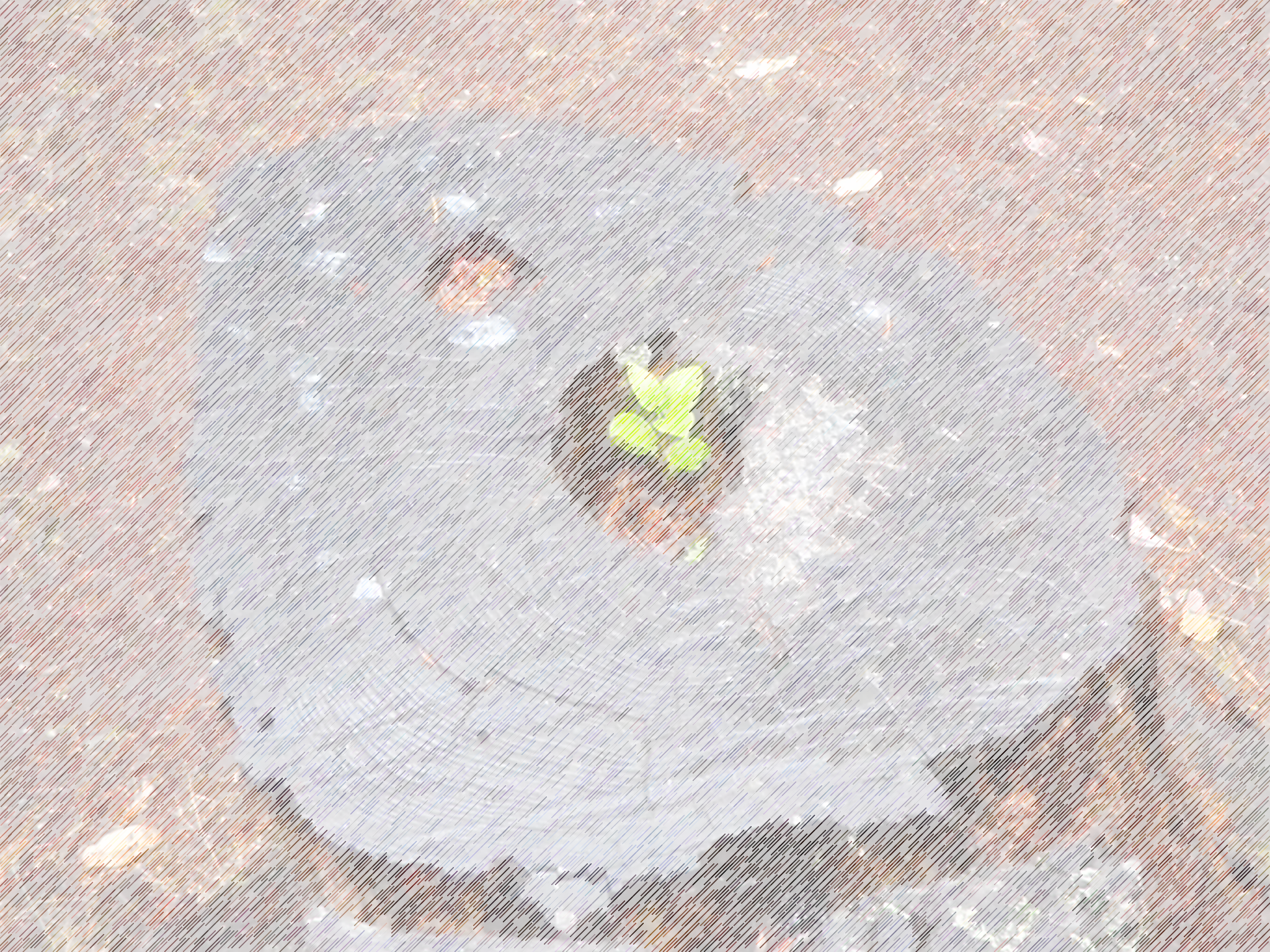 Spirit-anointed Messiah
Isaiah 11:1-16
The Context of the King
The Coming of the King
The Character of the King
Spirit of the Lord given to others – temporary
Shoot of Jesse – “the Spirit of the Lord will rest on him” - permanent
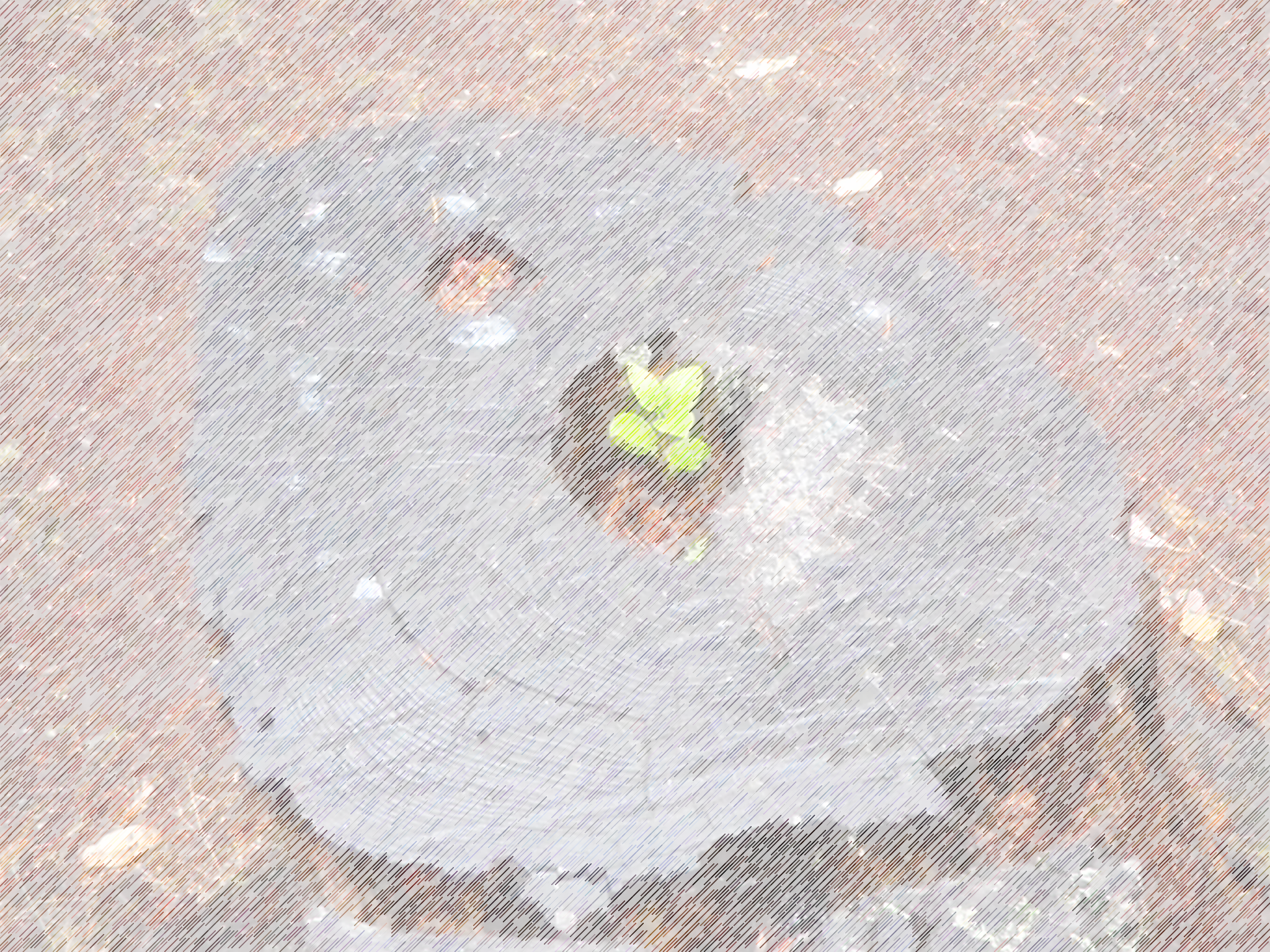 Spirit-anointed Messiah
Isaiah 11:1-16
The Context of the King
The Coming of the King
The Character of the King
Spirit of the Lord given to others – temporary
Shoot of Jesse - “the Spirit of the Lord will rest on him” permanent
Wisdom and understanding
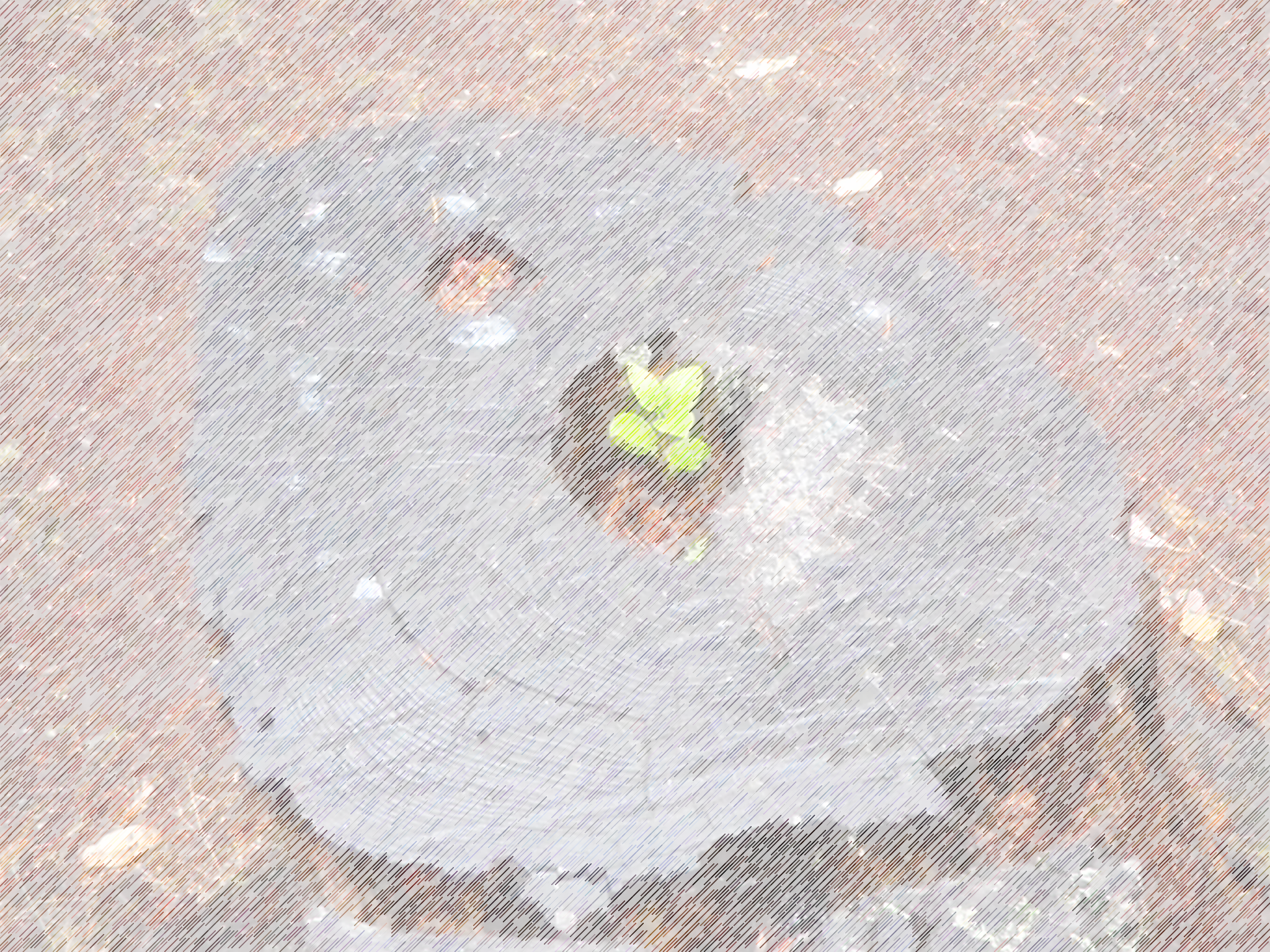 Spirit-anointed Messiah
Isaiah 11:1-16
The Context of the King
The Coming of the King
The Character of the King
Spirit of the Lord given to others – temporary
Shoot of Jesse - “the Spirit of the Lord will rest on him” permanent
Wisdom and understanding
Counsel and might
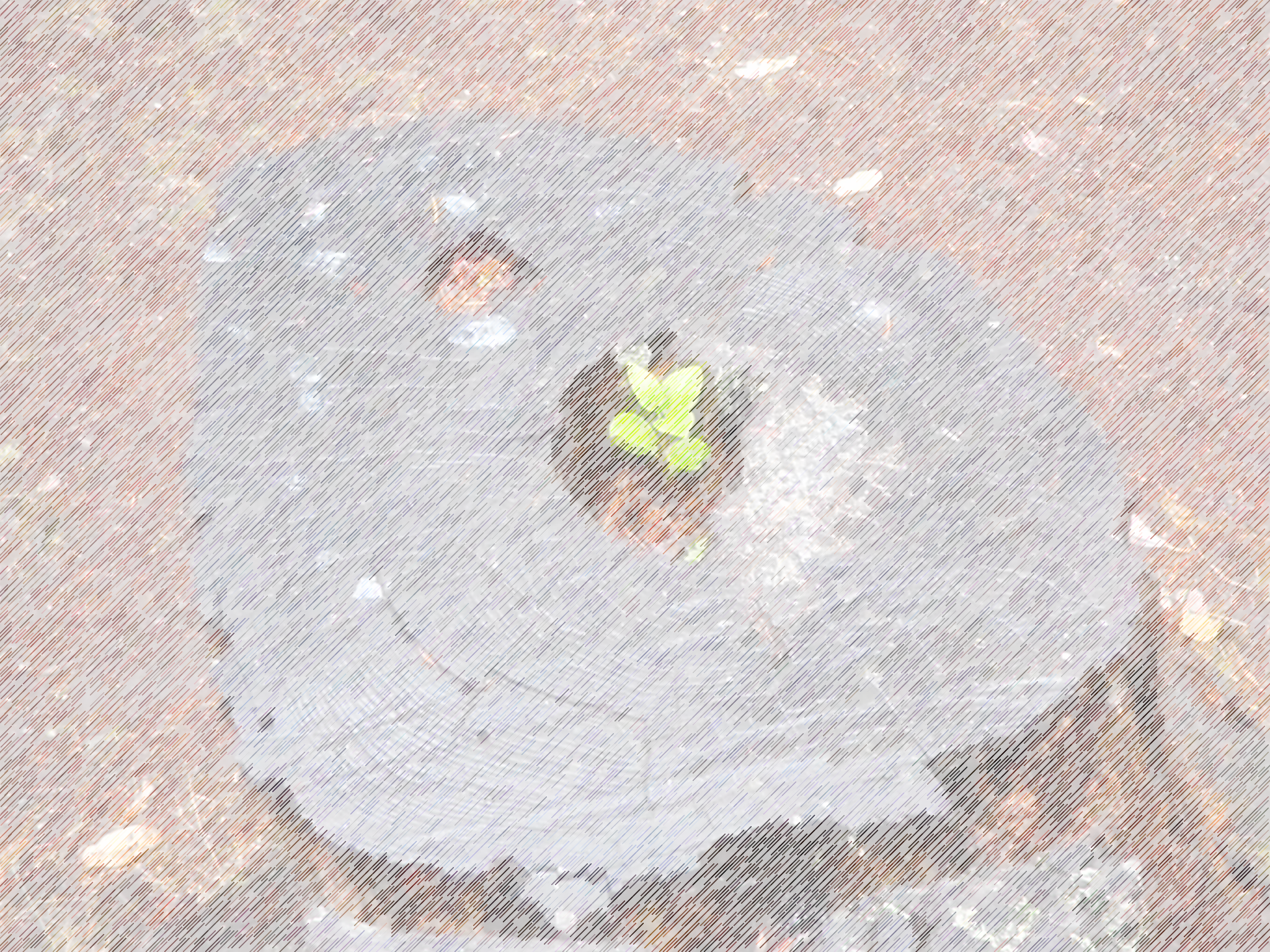 Spirit-anointed Messiah
Isaiah 11:1-16
The Context of the King
The Coming of the King
The Character of the King
Spirit of the Lord given to others – temporary
Shoot of Jesse - “the Spirit of the Lord will rest on him” permanent
Wisdom and understanding
Counsel and might
Knowledge and fear of Lord
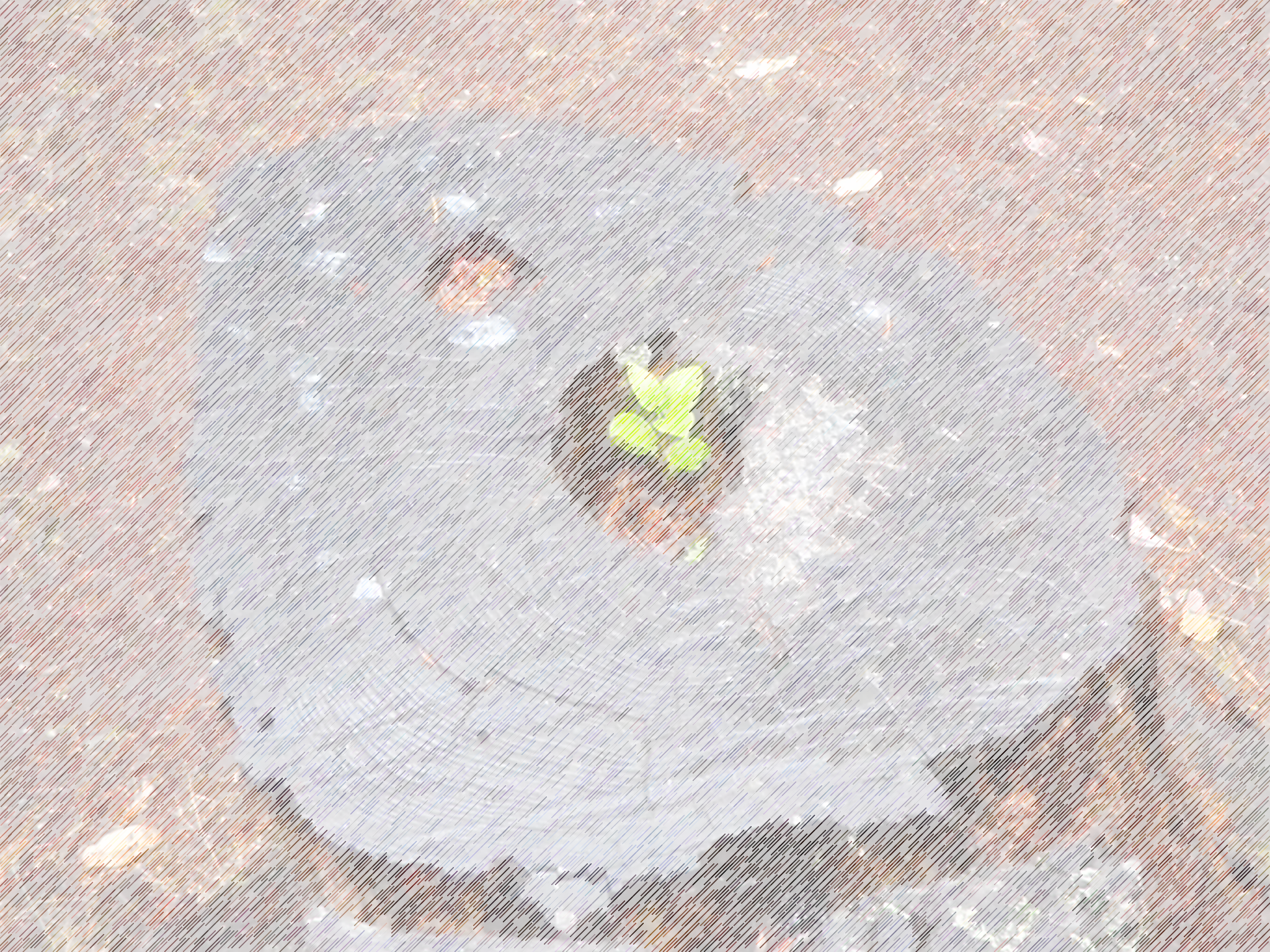 Spirit-anointed Messiah
Isaiah 11:1-16
The Context of the King
The Coming of the King
The Character of the King
The Conquest of the King v.6-10
“With justice he will give decisions for the poor of the earth” (v.4) … “in that day the root of Jesse will stand as a banner for the peoples” (v.10).
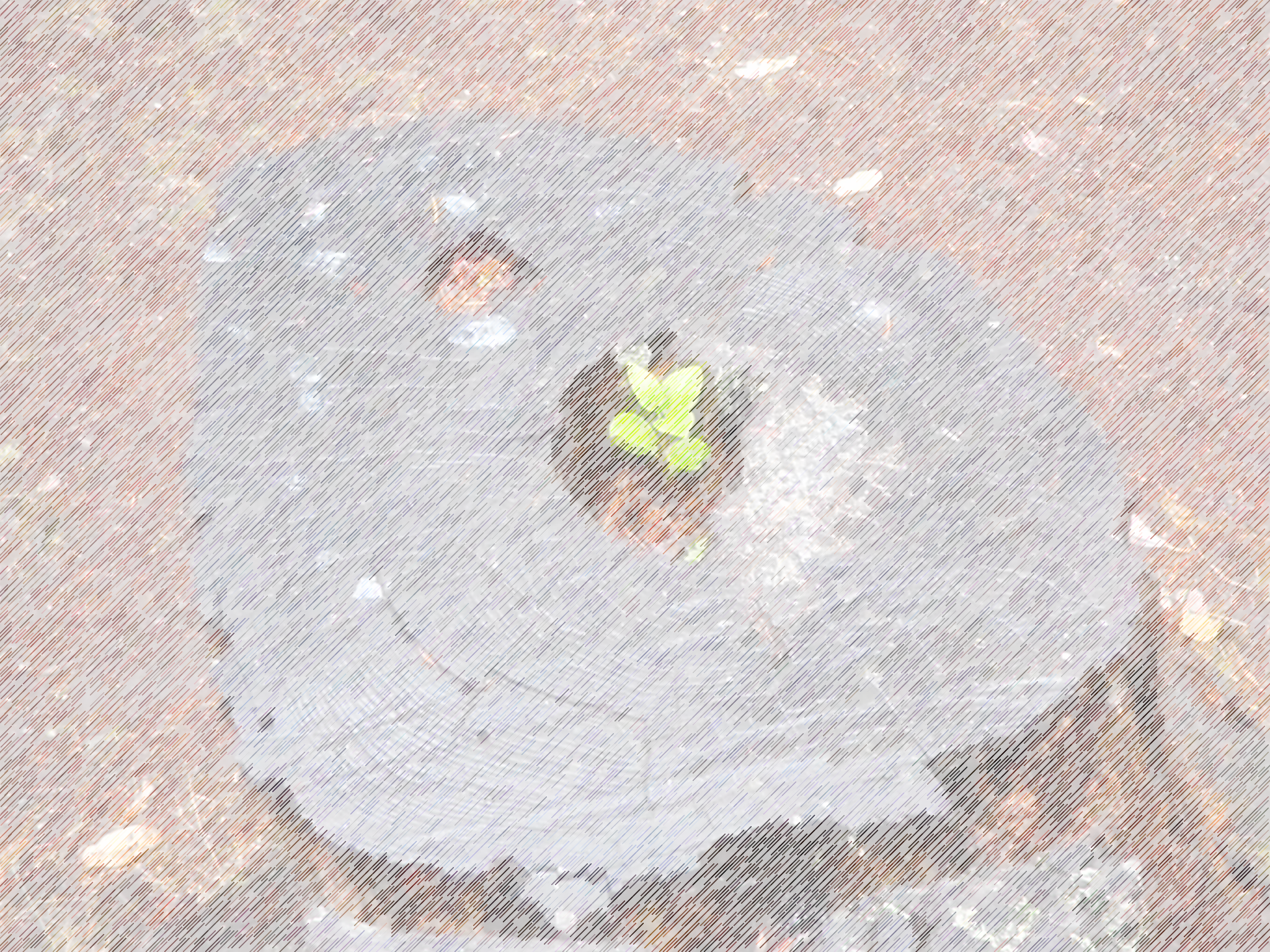 Spirit-anointed Messiah
Isaiah 11:1-16
The Context of the King
The Coming of the King
The Character of the King
The Conquest of the King v.6-10
Prophetic foreshortening
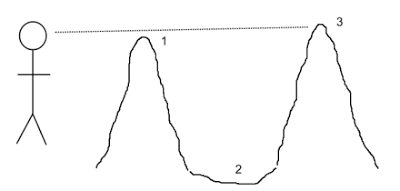 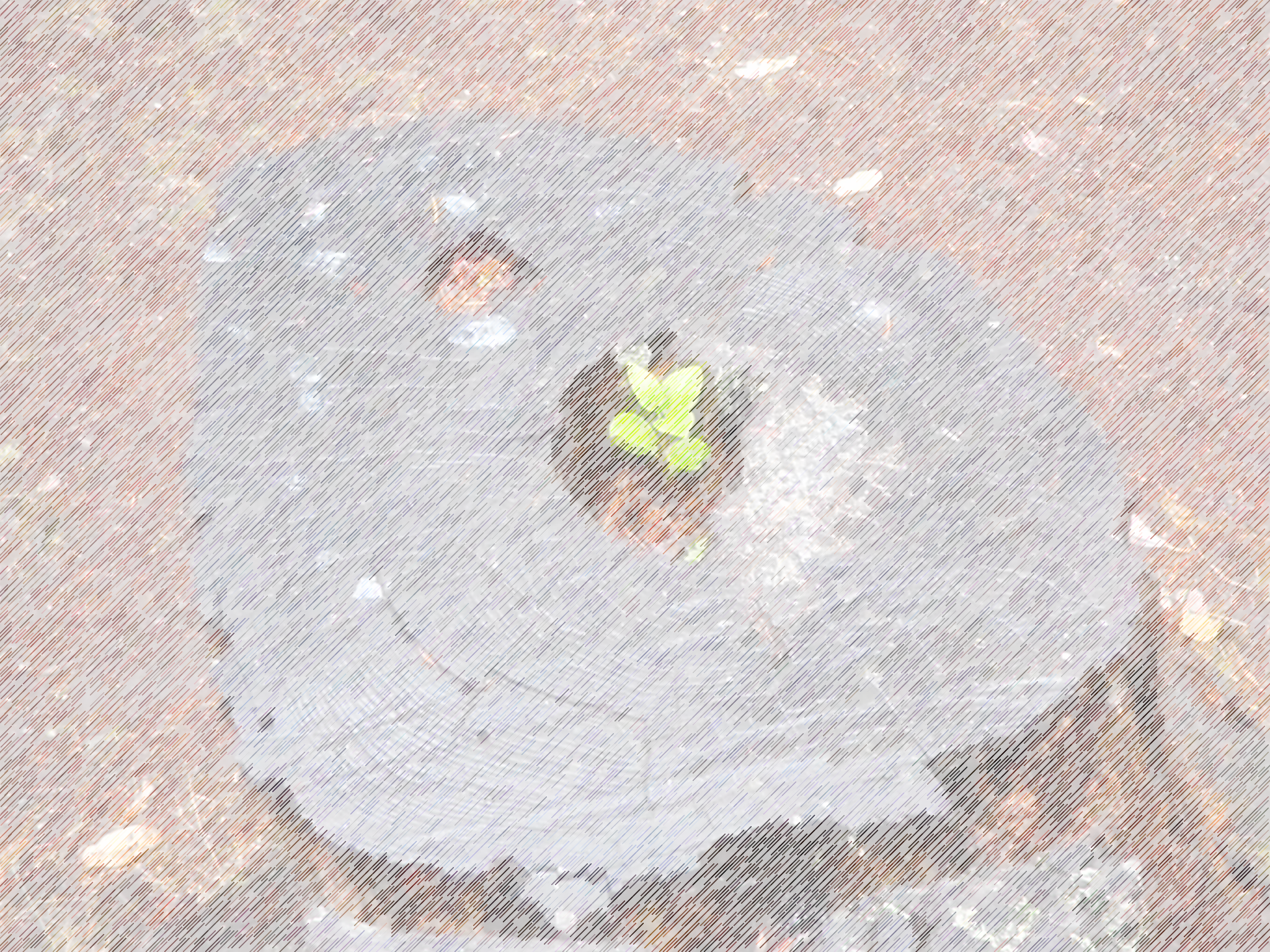 Spirit-anointed Messiah
Isaiah 11:1-16
The Context of the King
The Coming of the King
The Character of the King
The Conquest of the King v.6-10
Prophetic foreshortening
Eden restored
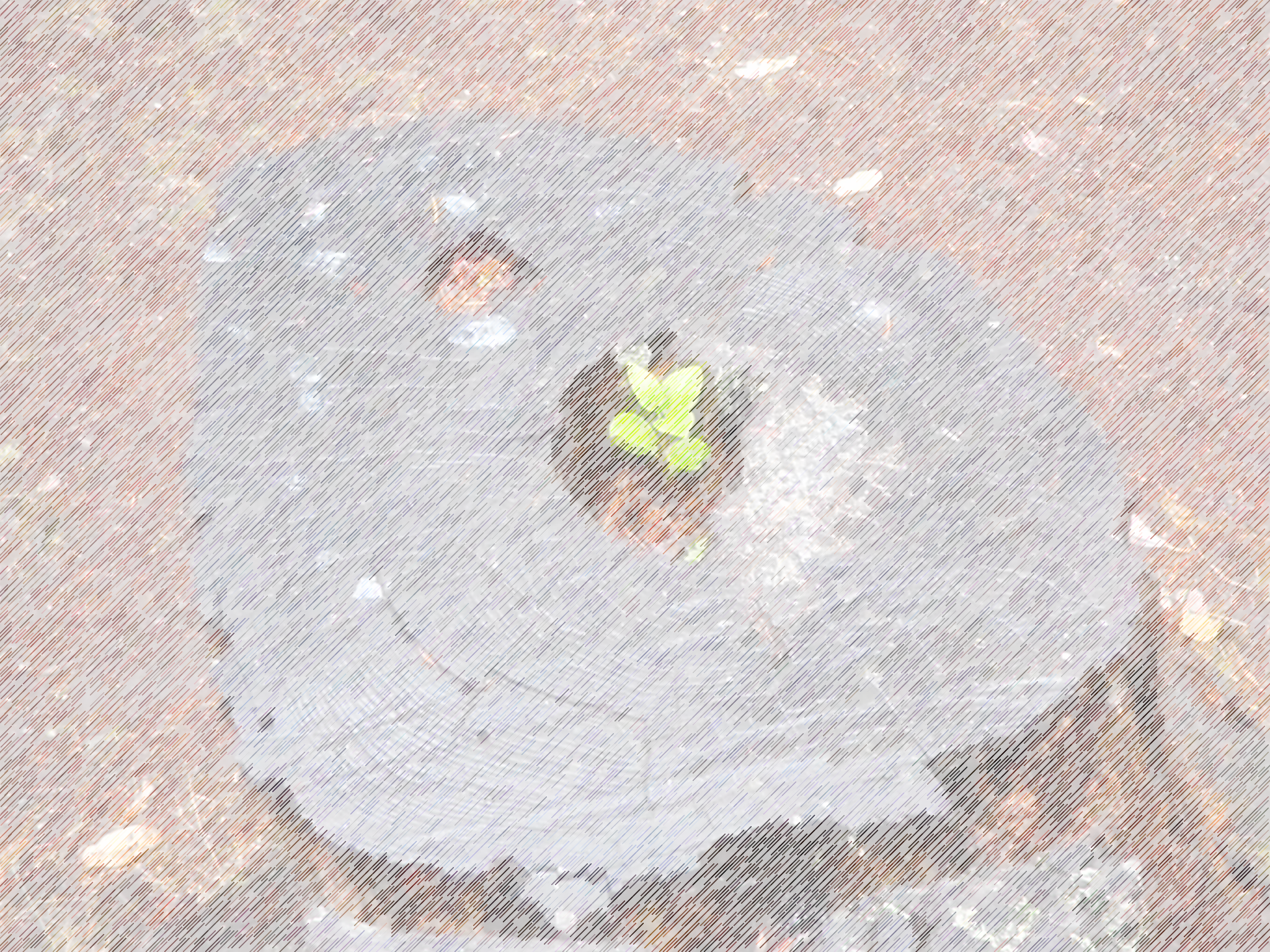 Spirit-anointed Messiah
Isaiah 11:1-16
The Context of the King
The Coming of the King
The Character of the King
The Conquest of the King v.6-10
Prophetic foreshortening
Eden restored
Creation ceases to groan – Rom 8:19-22
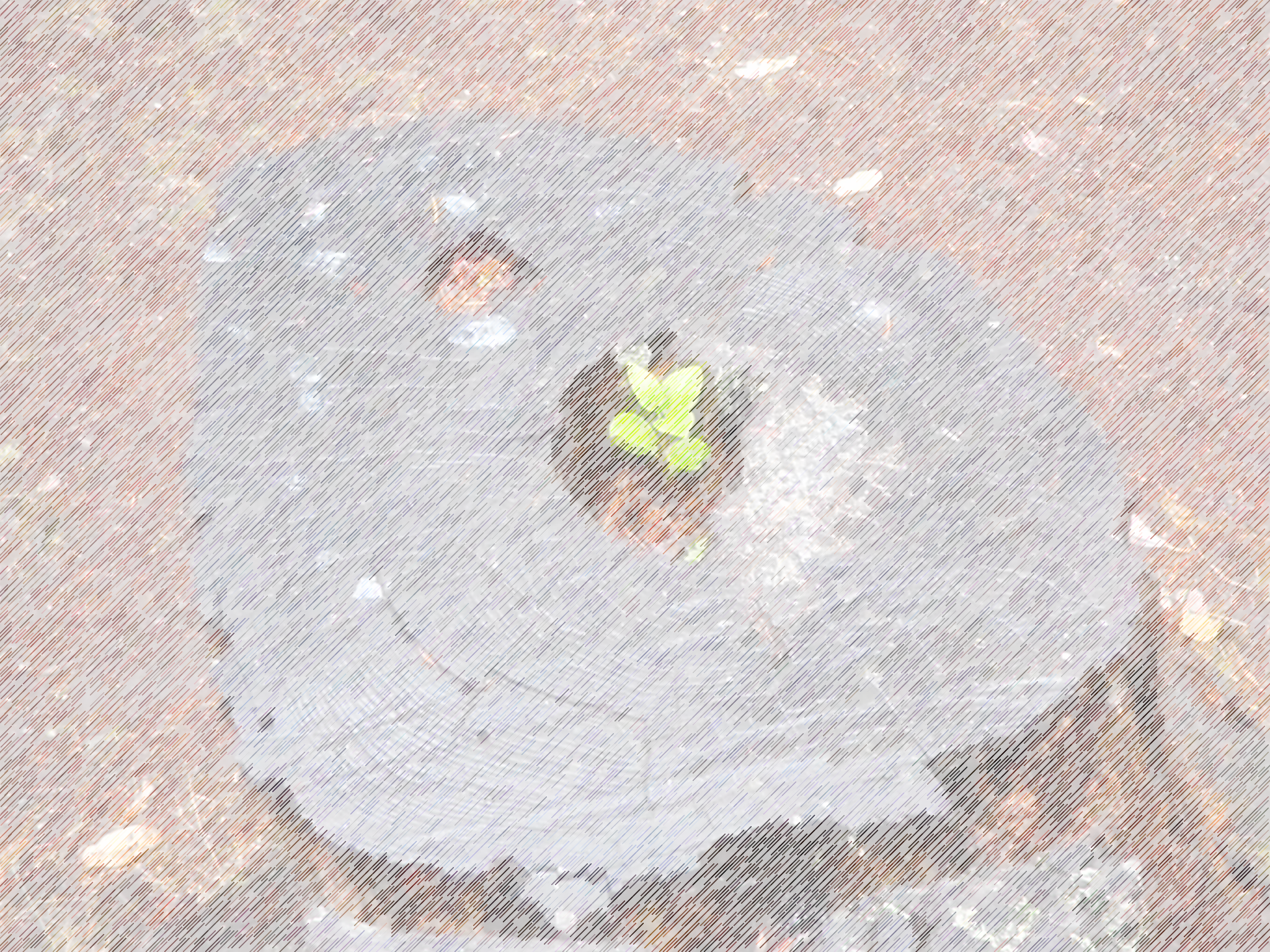 Spirit-anointed Messiah
Isaiah 11:1-16
The Context of the King
The Coming of the King
The Character of the King
The Conquest of the King v.6-10
Prophetic foreshortening
Eden restored
Creation ceases to groan – Rom 8:19-22
Total reconciliation
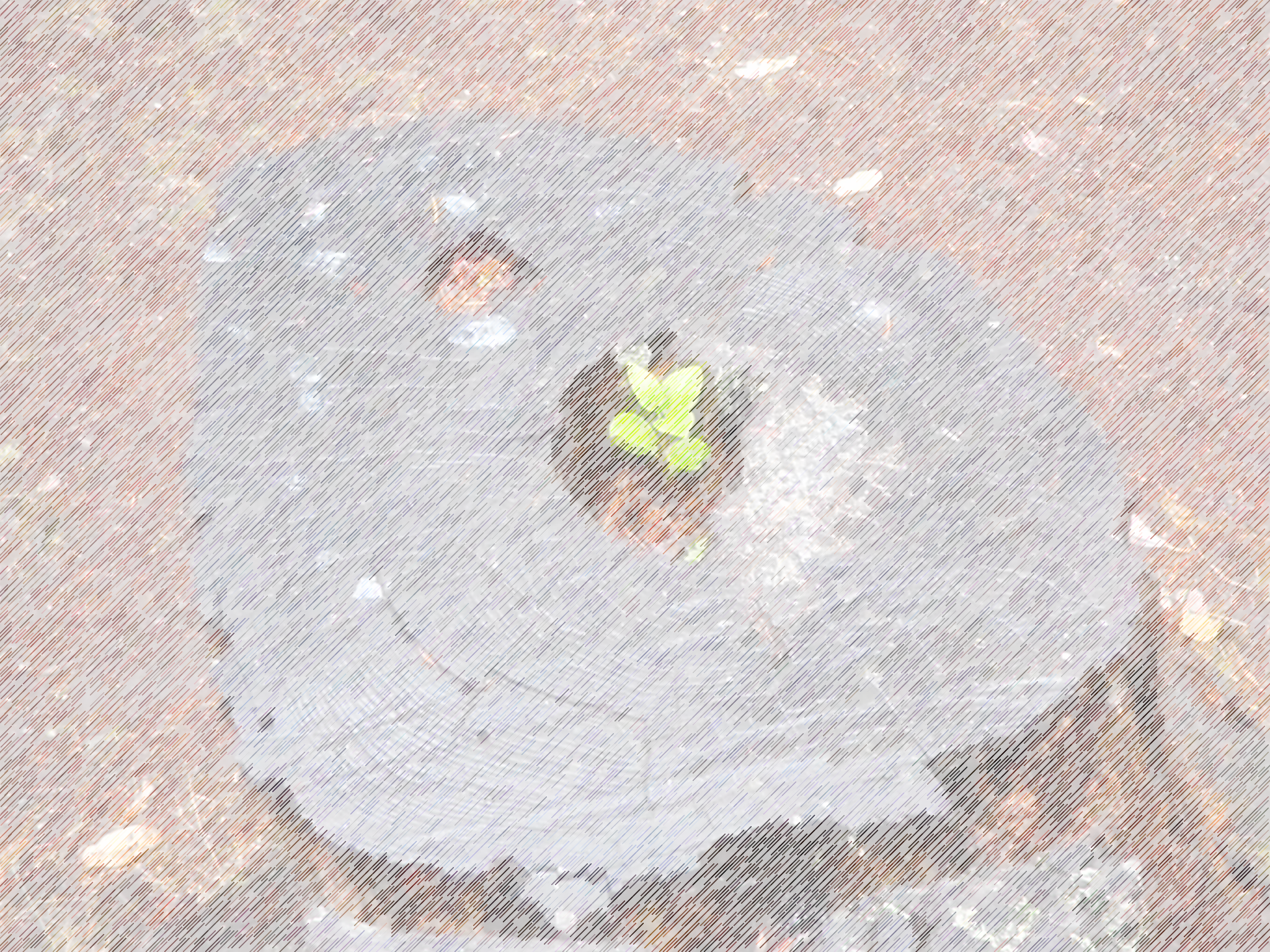 Spirit-anointed Messiah
Isaiah 11:1-16
The Context of the King
The Coming of the King
The Character of the King
The Conquest of the King v.6-10
Prophetic foreshortening
Eden restored
Creation ceases to groan – Rom 8:19-22
Total reconciliation 
Human efforts to establish peace = doomed
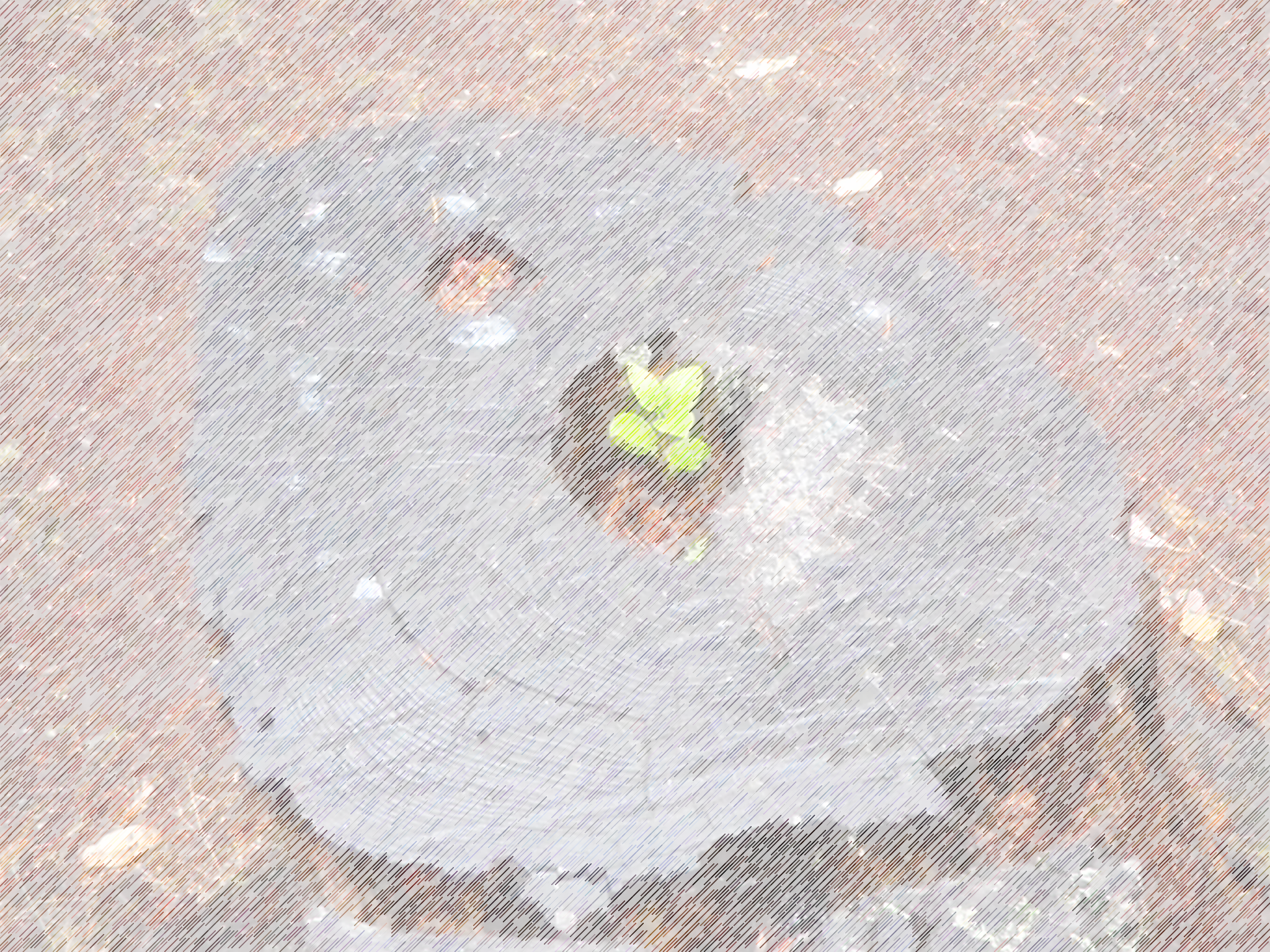 Spirit-anointed Messiah
Isaiah 11:1-16
The Context of the King
The Coming of the King
The Character of the King
The Conquest of the King v.6-10
Prophetic foreshortening
Eden restored
Creation ceases to groan – Rom 8:19-22
Total reconciliation 
Human efforts to establish peace = doomed
Unity to be found on God’s holy mountain v.9
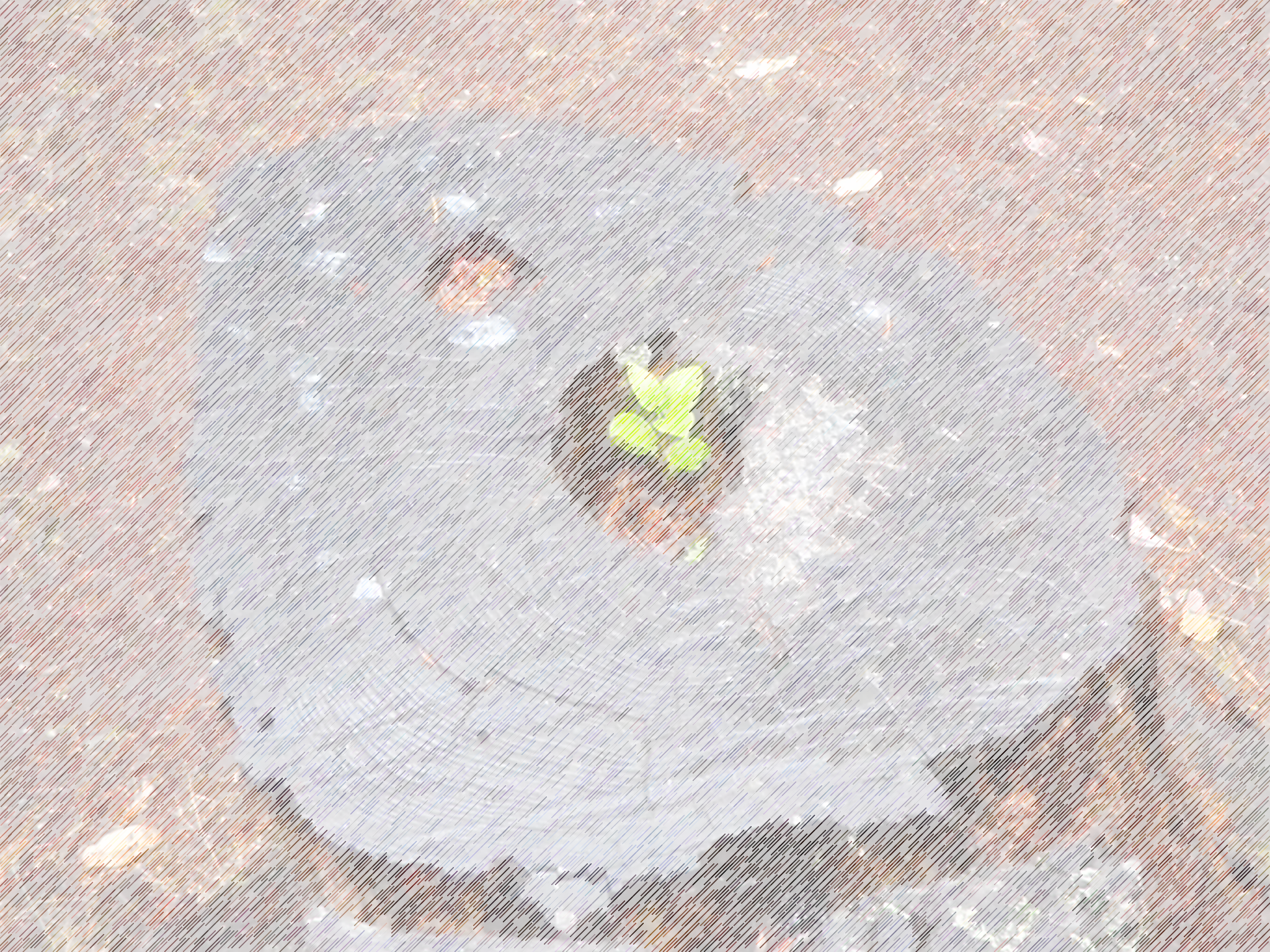 Spirit-anointed Messiah
Isaiah 11:1-16
The Context of the King
The Coming of the King
The Character of the King
The Conquest of the King v.6-10
Prophetic foreshortening
Eden restored
Creation ceases to groan – Rom 8:19-22
Total reconciliation 
Human efforts to establish peace = doomed
Unity to be found on God’s holy mountain v.9
Trickle become a flood at Pentecost
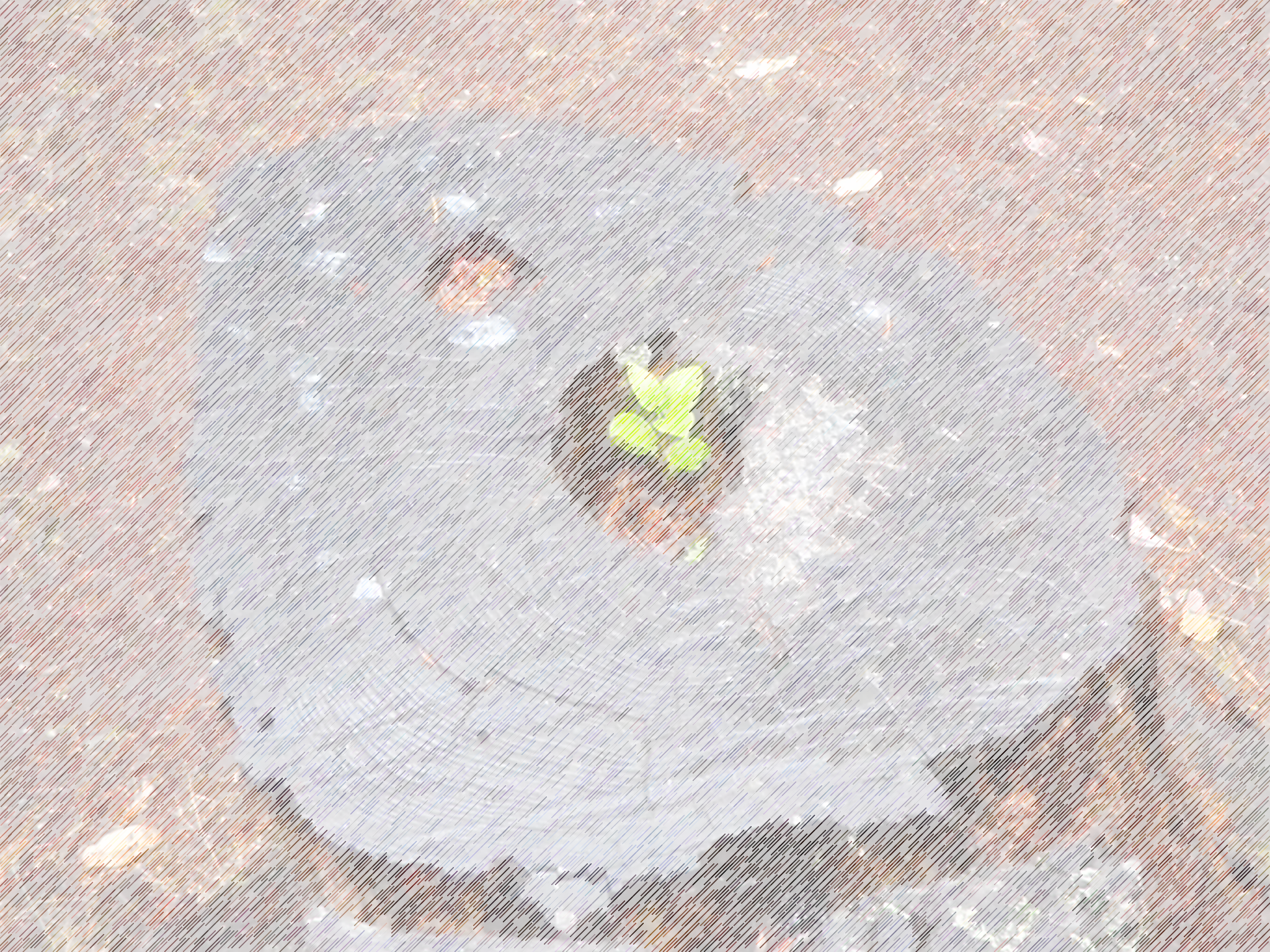 Spirit-anointed Messiah
Isaiah 11:1-16
The Context of the King
The Coming of the King
The Character of the King
The Conquest of the King v.6-10

Conclusions:
This passage not a reference to millennial kingdom (see Isaiah 65:25) “New heavens and new earth”
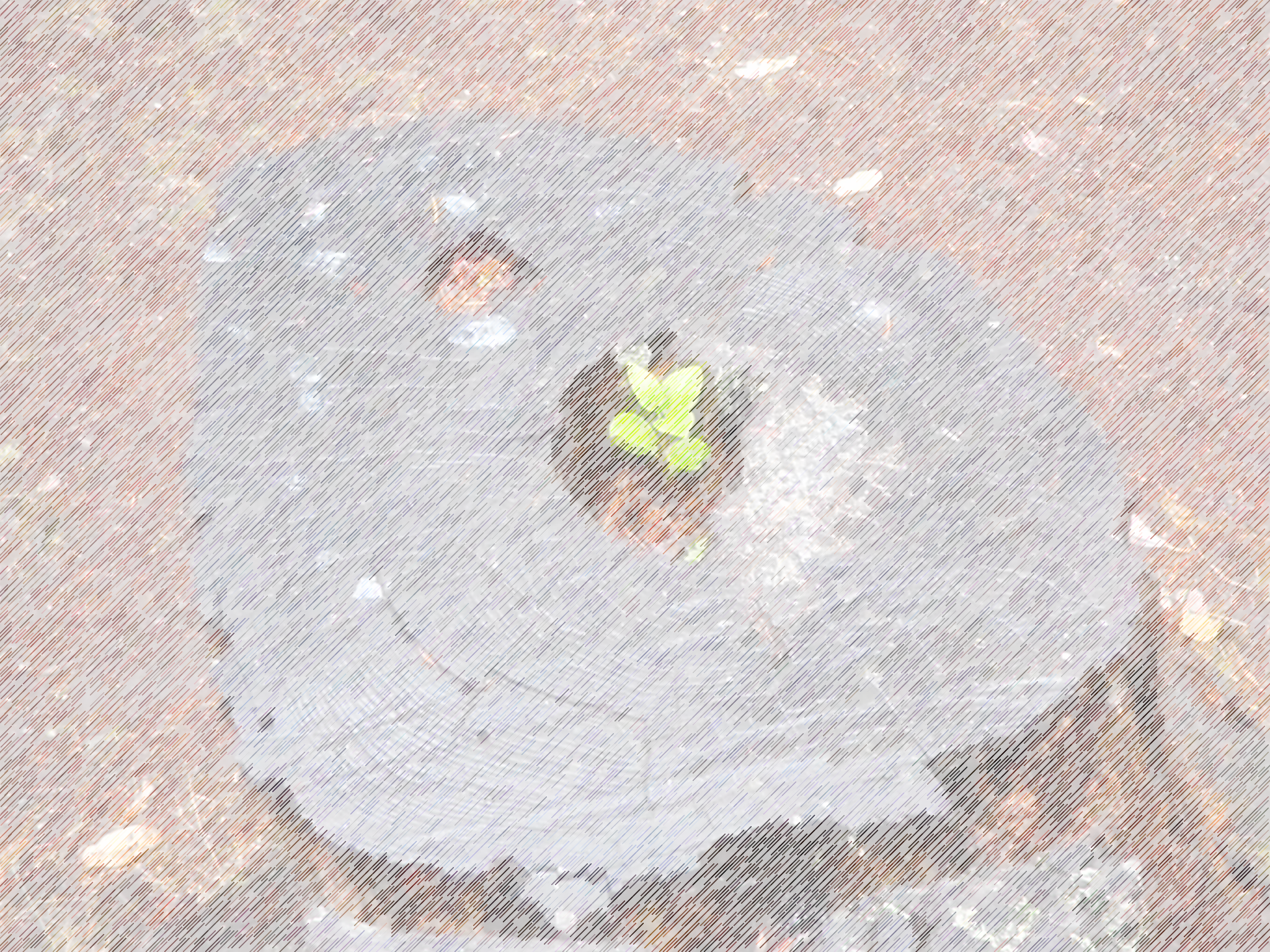 Spirit-anointed Messiah
Isaiah 11:1-16
The Context of the King
The Coming of the King
The Character of the King
The Conquest of the King v.6-10

Conclusions:
This passage not a reference to millennial kingdom (see Isaiah 65:25) “New heavens and new earth”
The lion Saul lays down with Gentile lambs
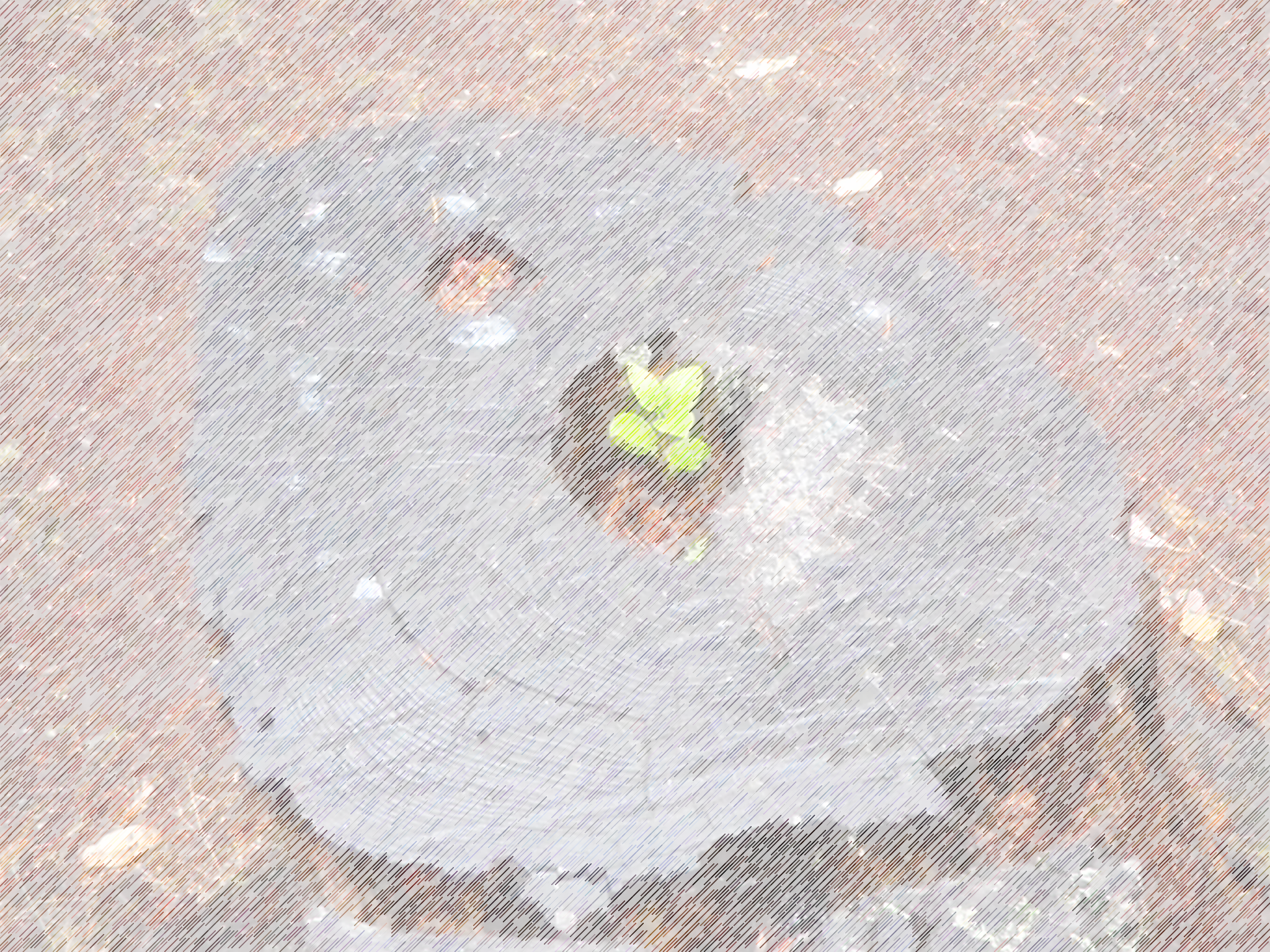 Spirit-anointed Messiah
Isaiah 11:1-16
The Context of the King
The Coming of the King
The Character of the King
The Conquest of the King v.6-10

Conclusions:
This passage not a reference to millennial kingdom (see Isaiah 65:25) “New heavens and new earth”
The lion Saul lays down with Gentile lambs
Jesus’ rest will be glorious (v.10)
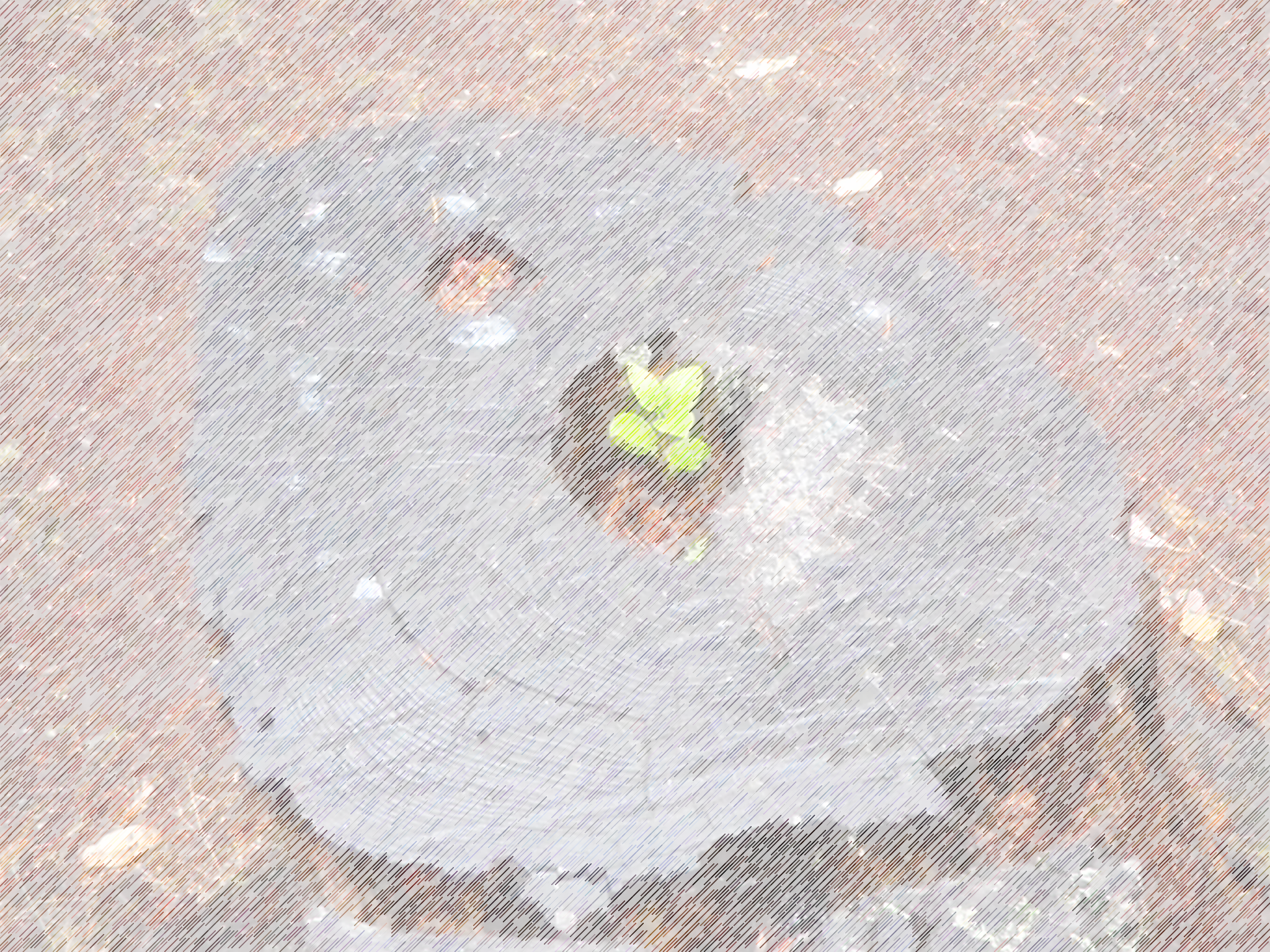 Spirit-anointed Messiah
Isaiah 11:1-16
The Context of the King
The Coming of the King
The Character of the King
The Conquest of the King v.6-10

Conclusions:
This passage not a reference to millennial kingdom (see Isaiah 65:25) “New heavens and new earth”
The lion Saul lays down with Gentile lambs
Jesus’ rest will be glorious (v.10)
What encouragement to announce the Gospel